Краевое государственное бюджетное 
профессиональное образовательное учреждение
«ХАБАРОВСКИЙ ПРОМЫШЛЕННО-ЭКОНОМИЧЕСКИЙ ТЕХНИКУМ»
(КГБ ПОУ ХПЭТ)
КОМПЛЕКСНАЯ ОЛИМПИАДА
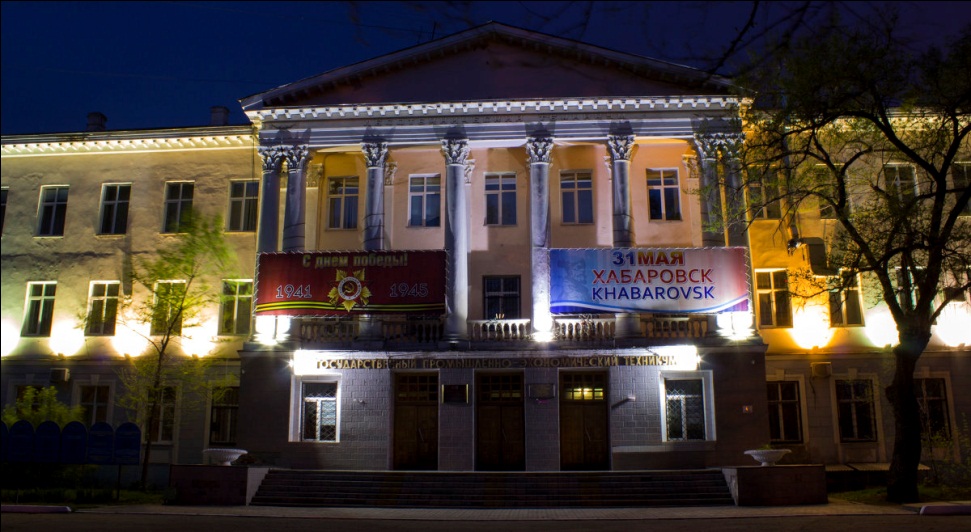 Цель Олимпиады: 
выявление и поддержка интеллектуально одаренных и талантливых обучающихся-инвалидов и лиц с ОВЗ
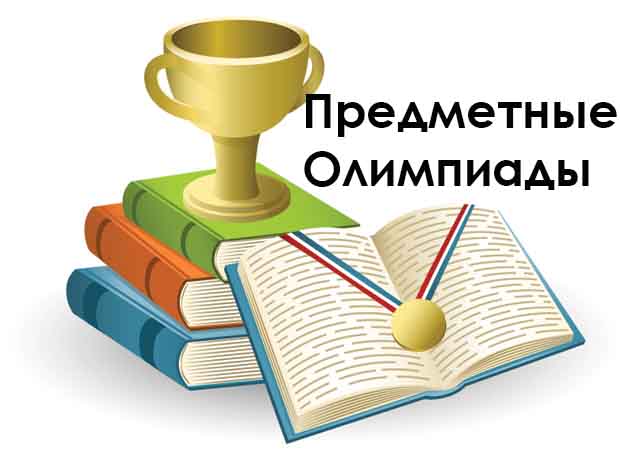 Задачи Олимпиады:
создание условий для выявления и поддержки одаренных обучающихся среди инвалидов и лиц с ОВЗ; 
развитие у обучающихся творческих способностей и интереса к научной и познавательной деятельности; 
поддержка детей с ограниченными возможностями здоровья; 
организация разнообразной творческой и научной деятельности, способствующей самореализации личности обучающегося, совершенствованию практического мышления;
выявление и развитие природных задатков и творческого потенциала обучающихся, реализация их склонностей и способностей в разных предметных областях;
популяризация научных знаний среди молодежи.
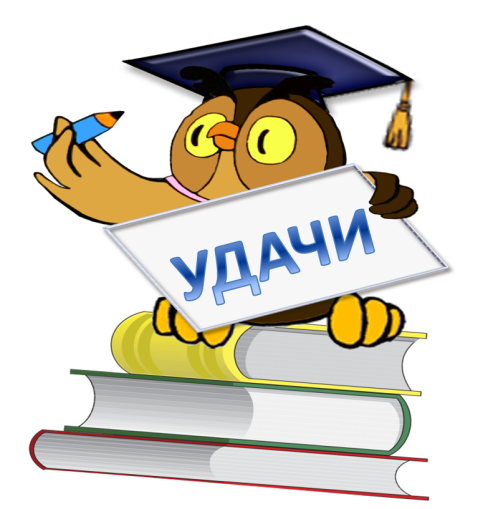 Регистрация участников
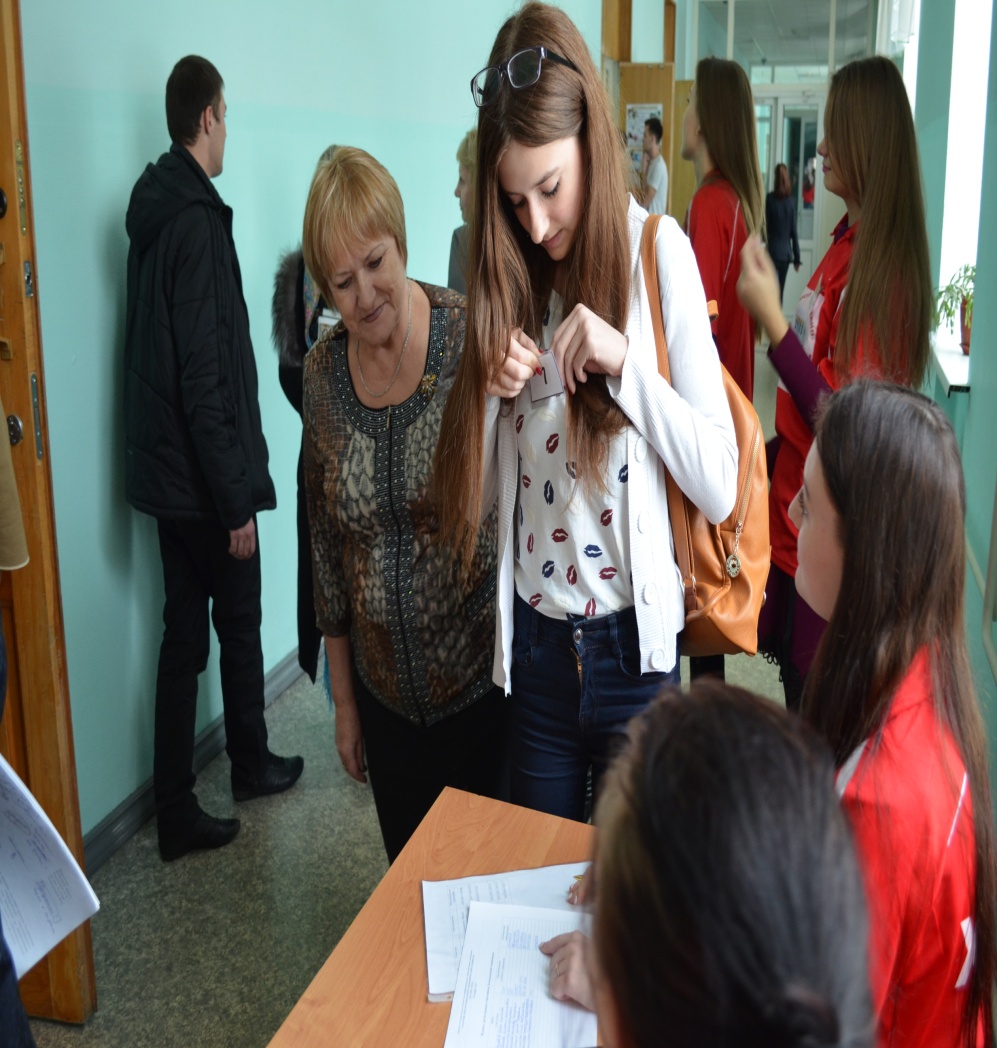 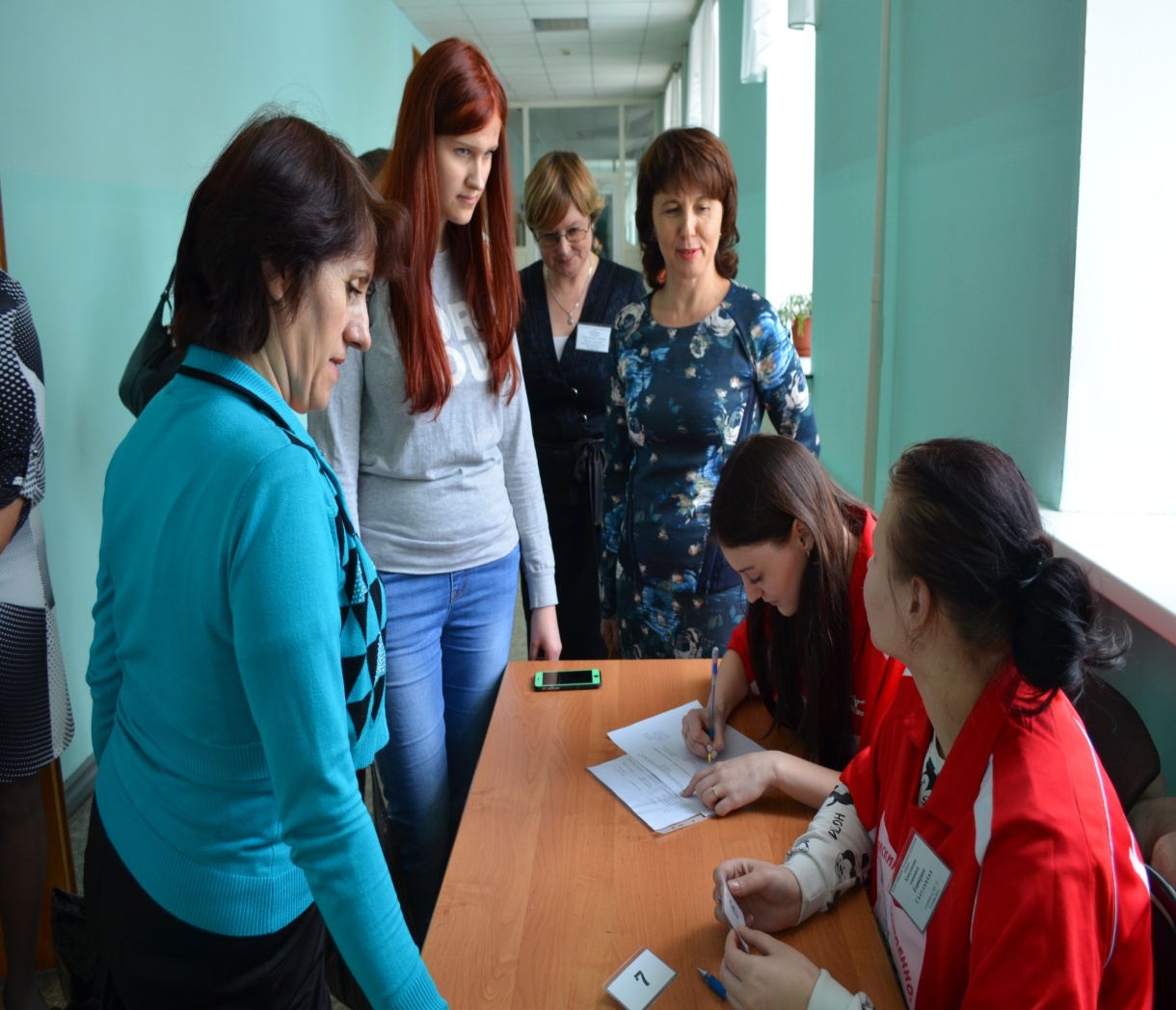 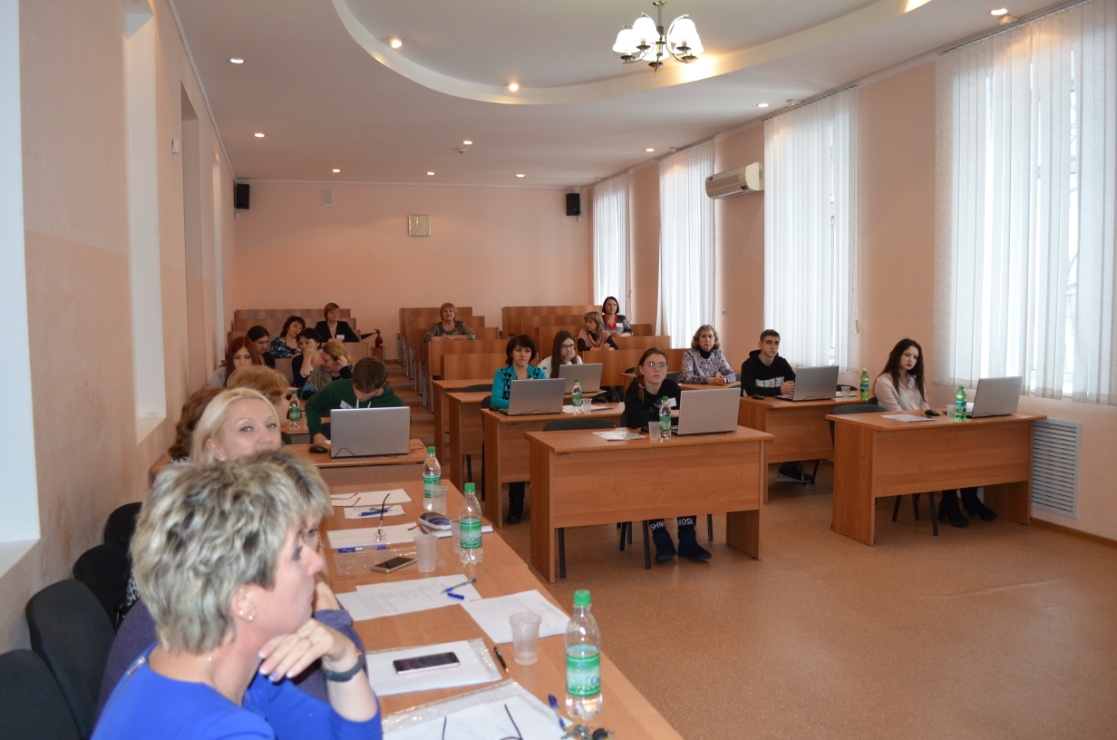 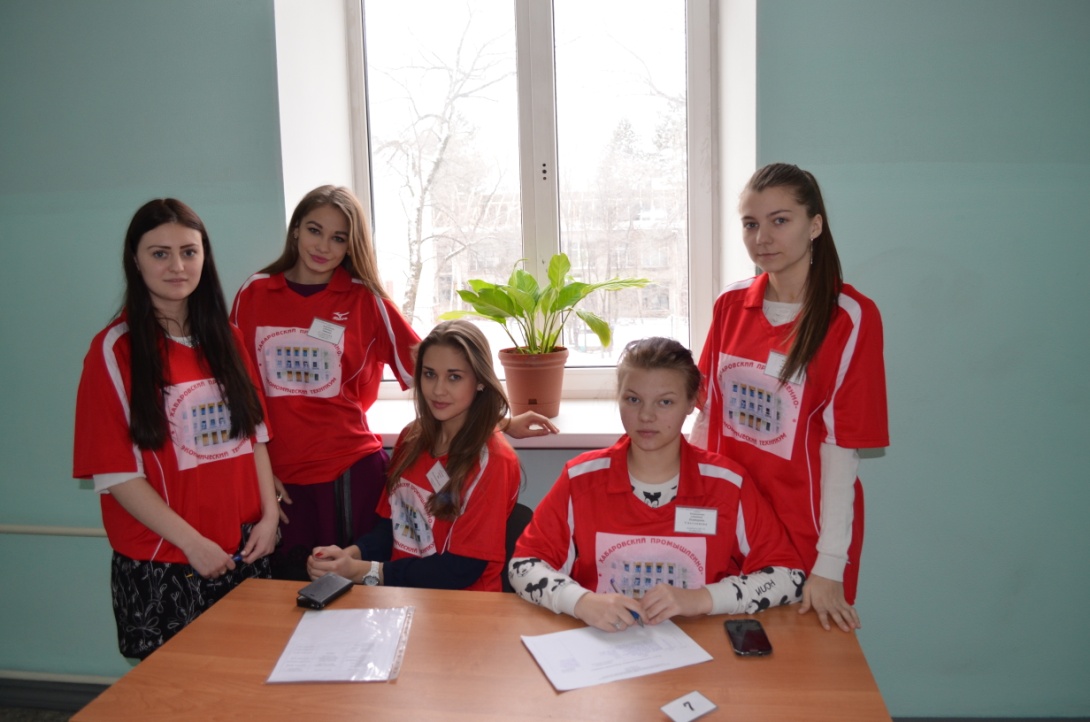 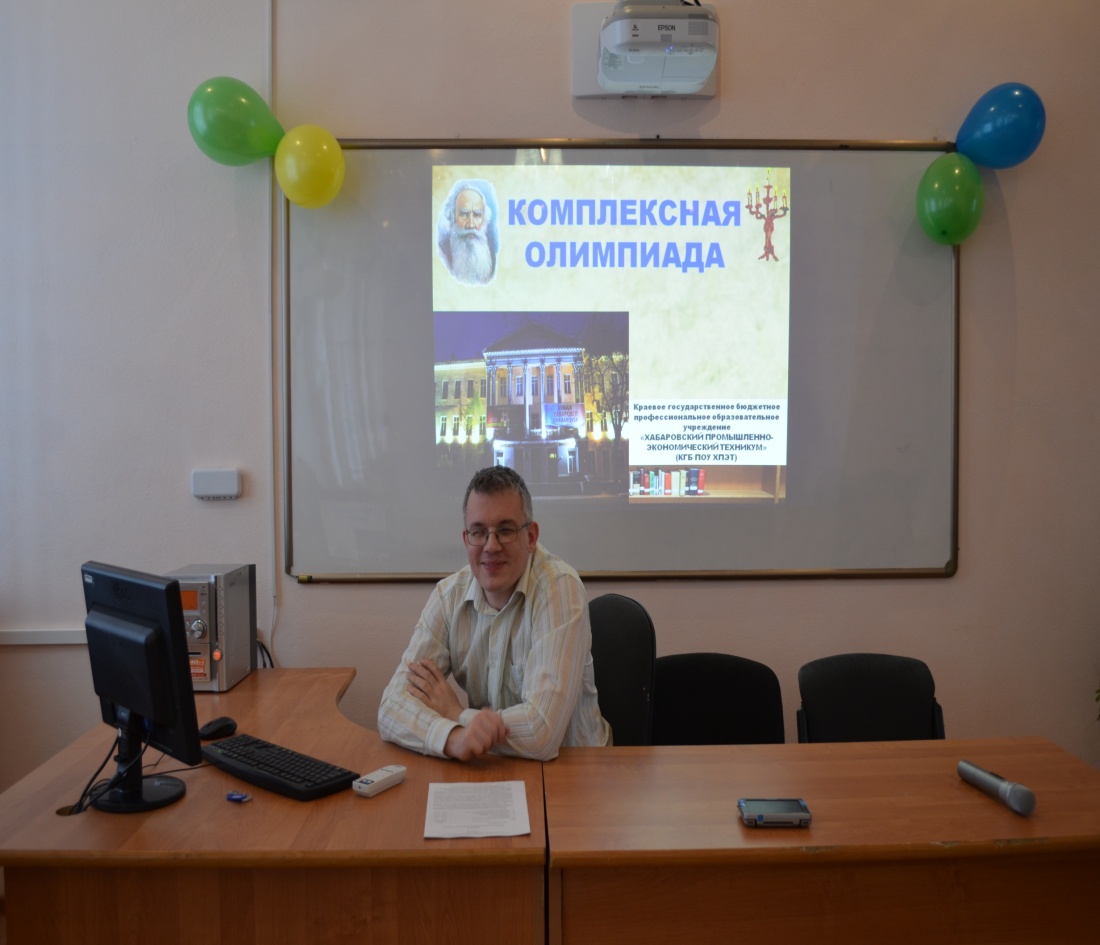 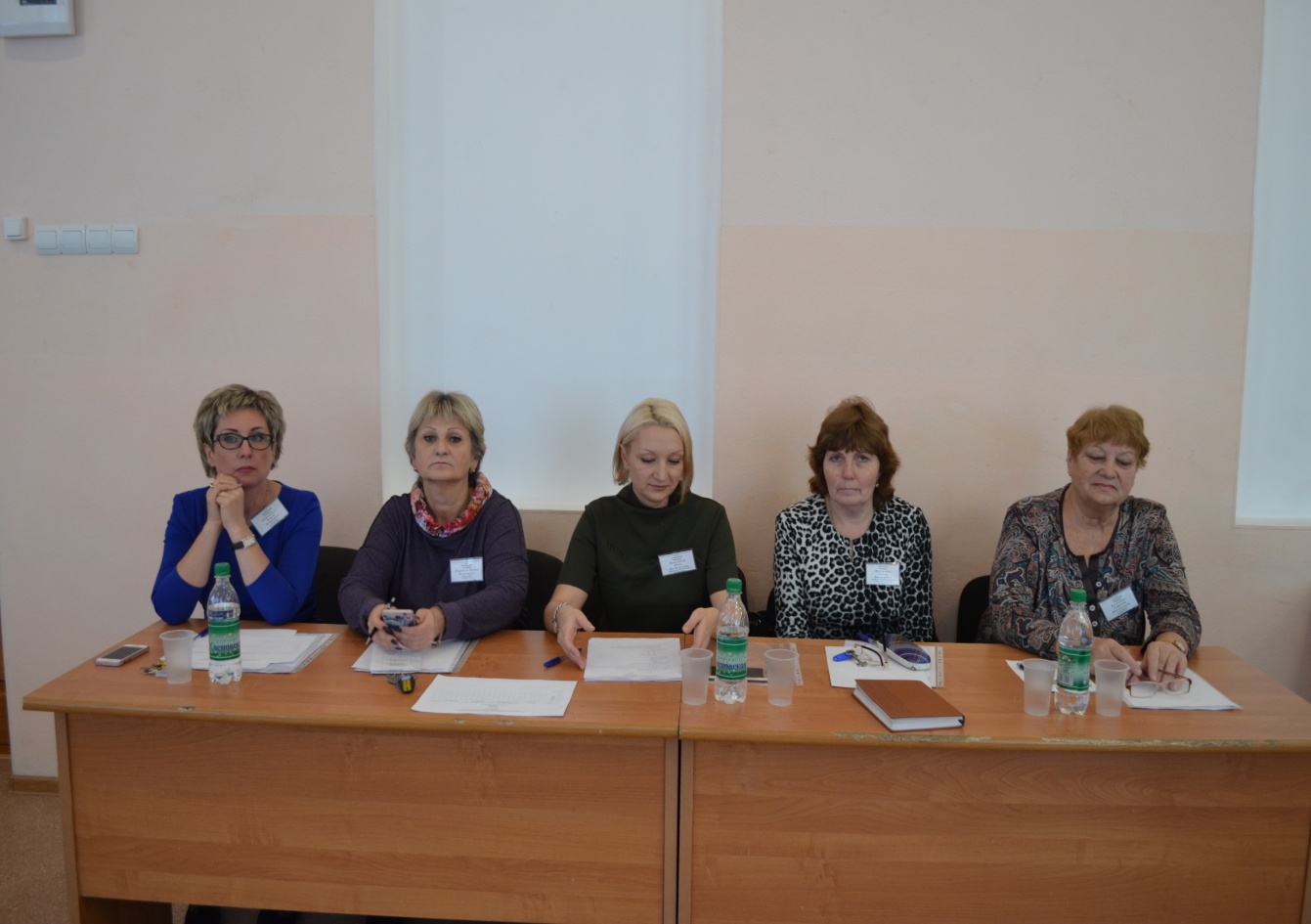 Первый тур:тестовые задания
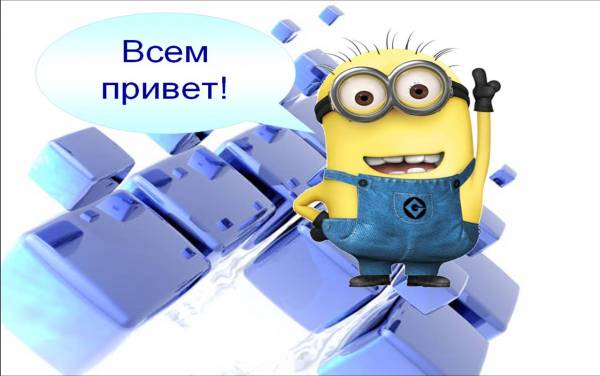 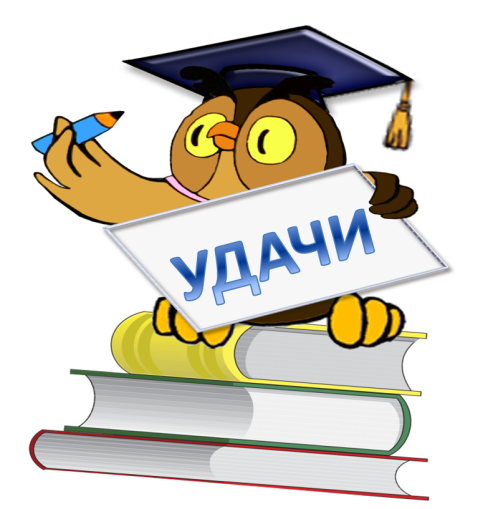 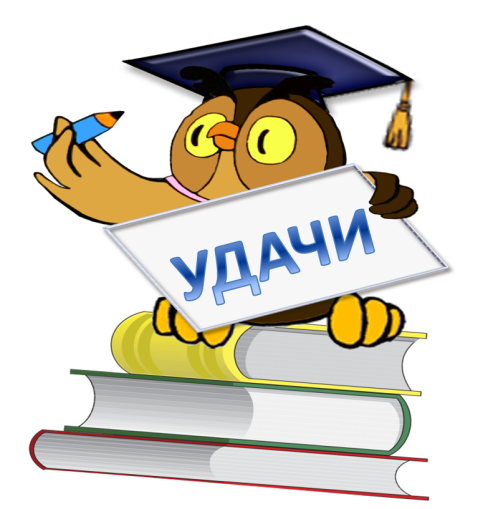 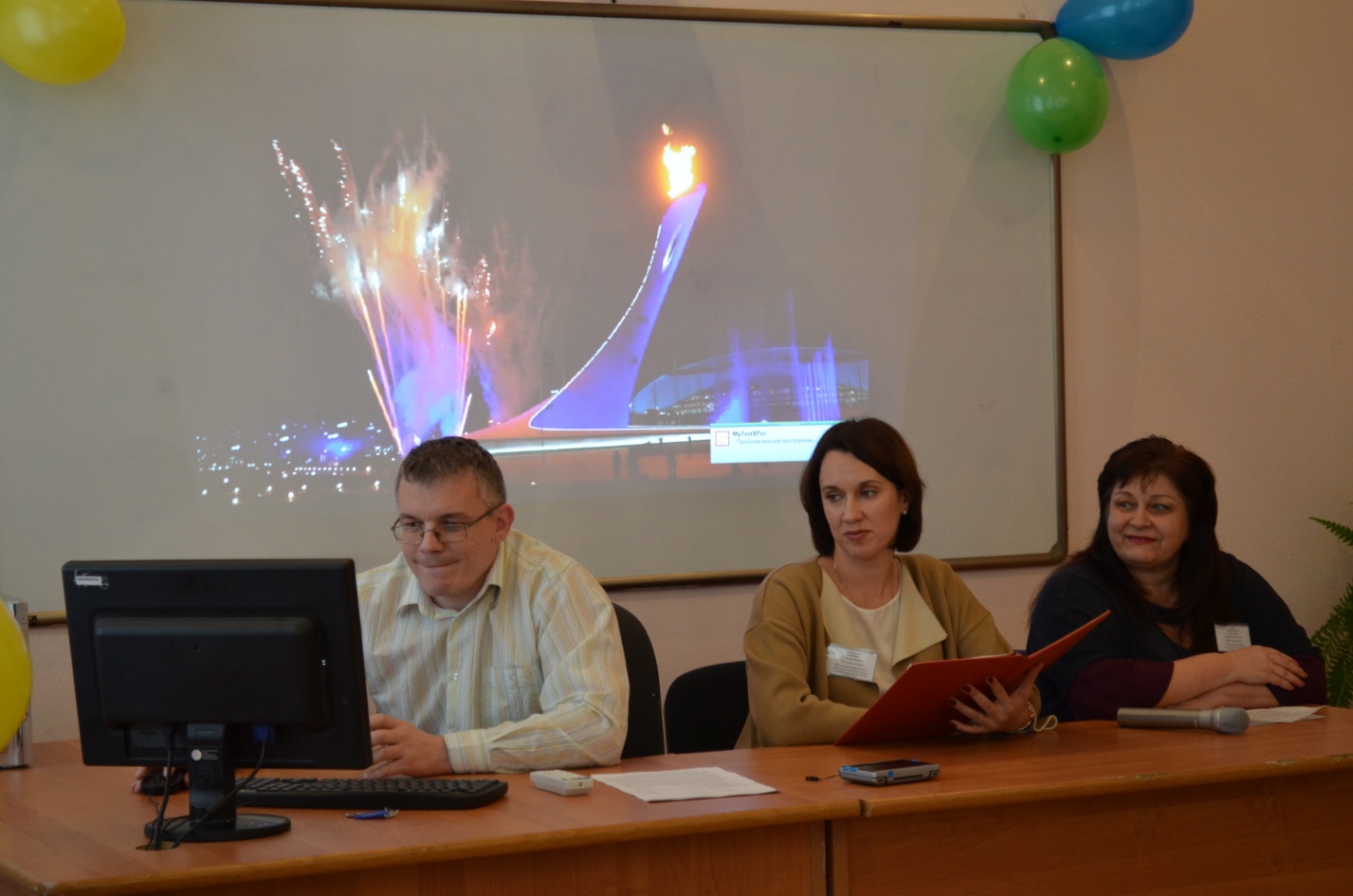 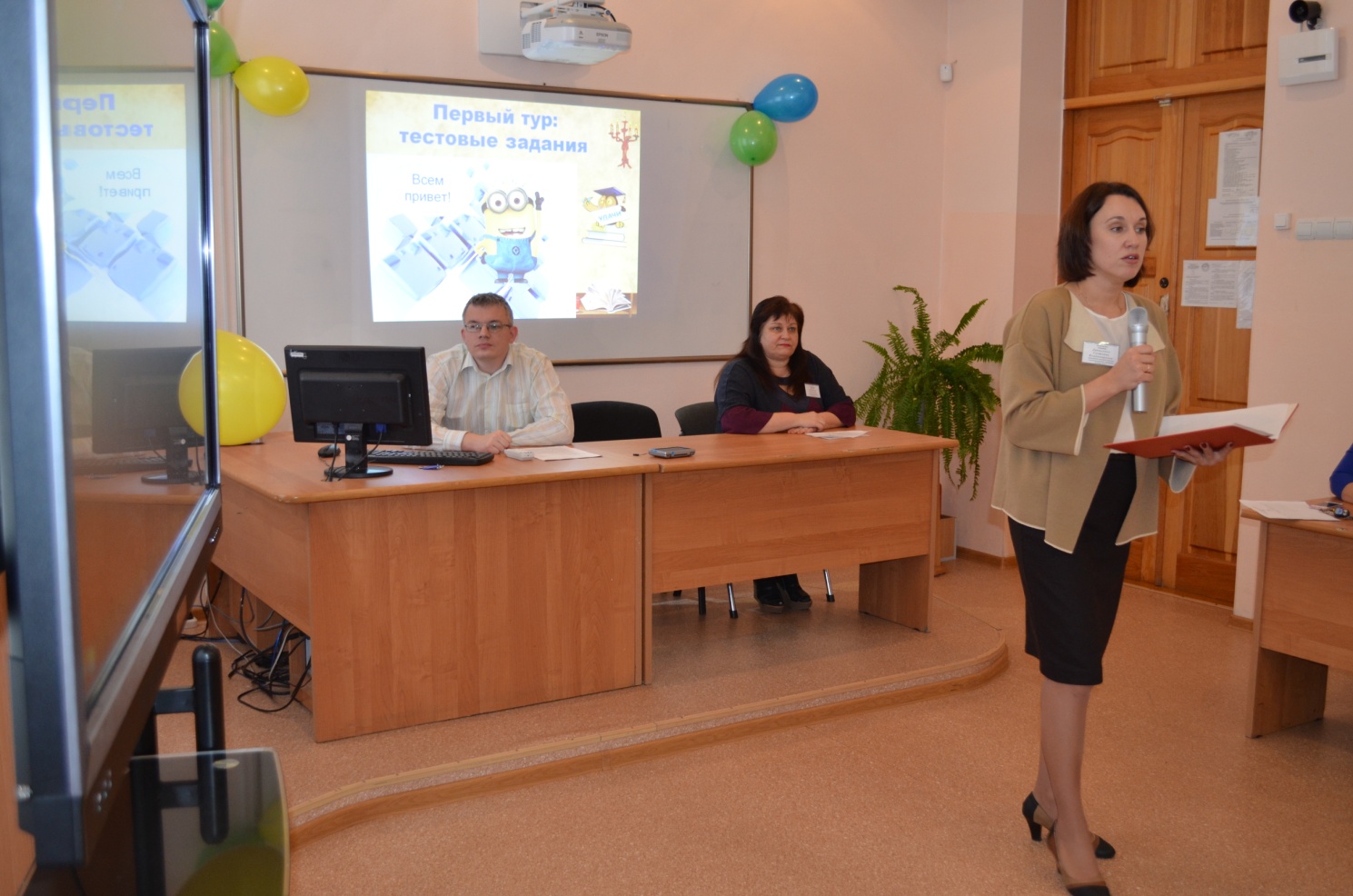 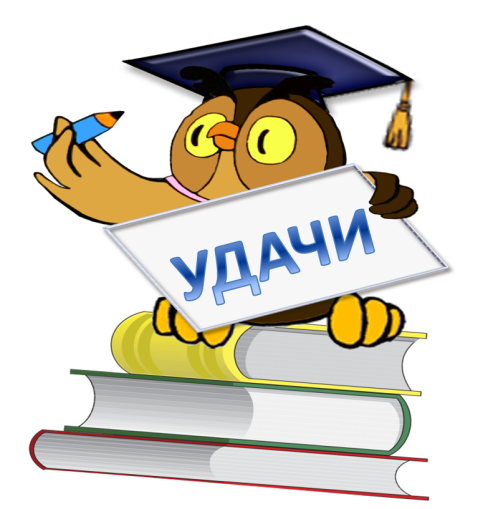 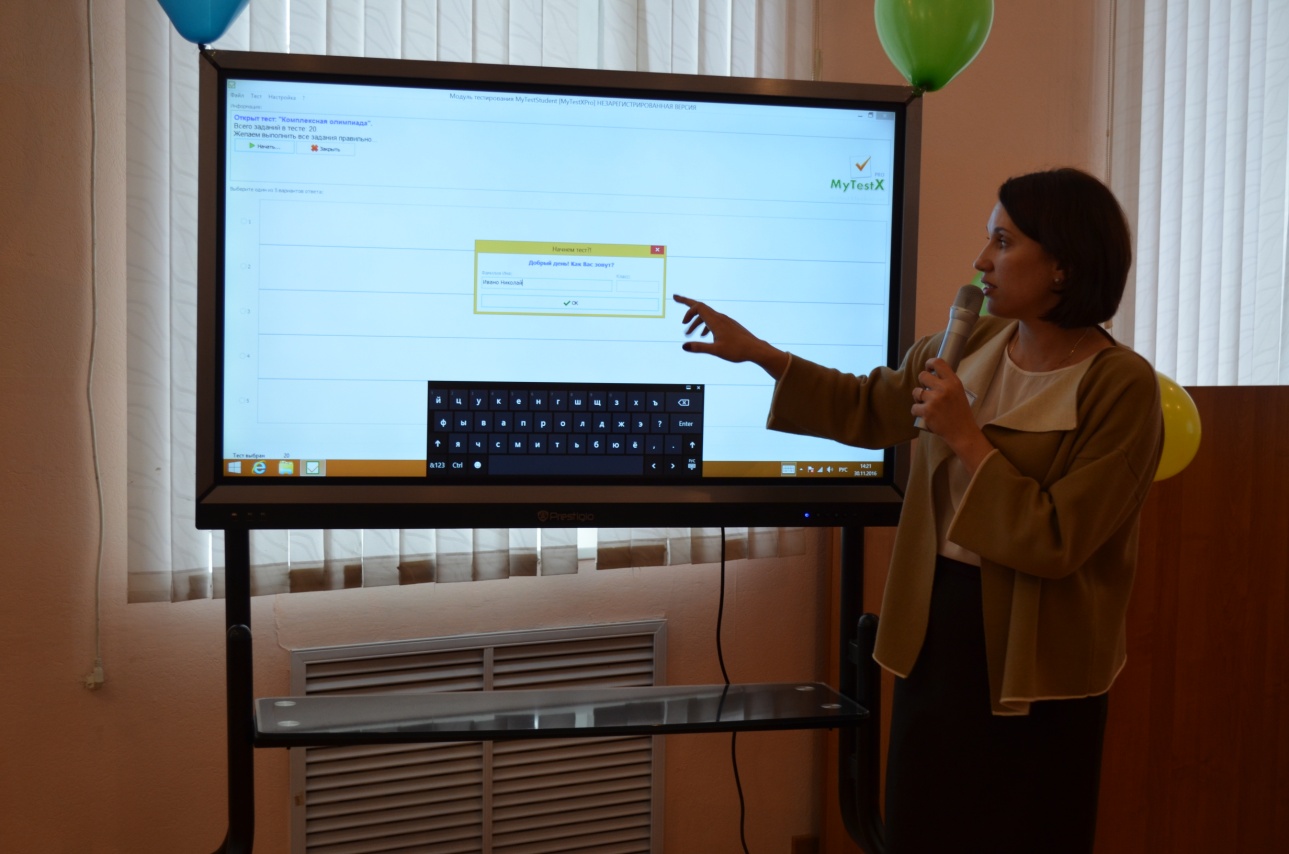 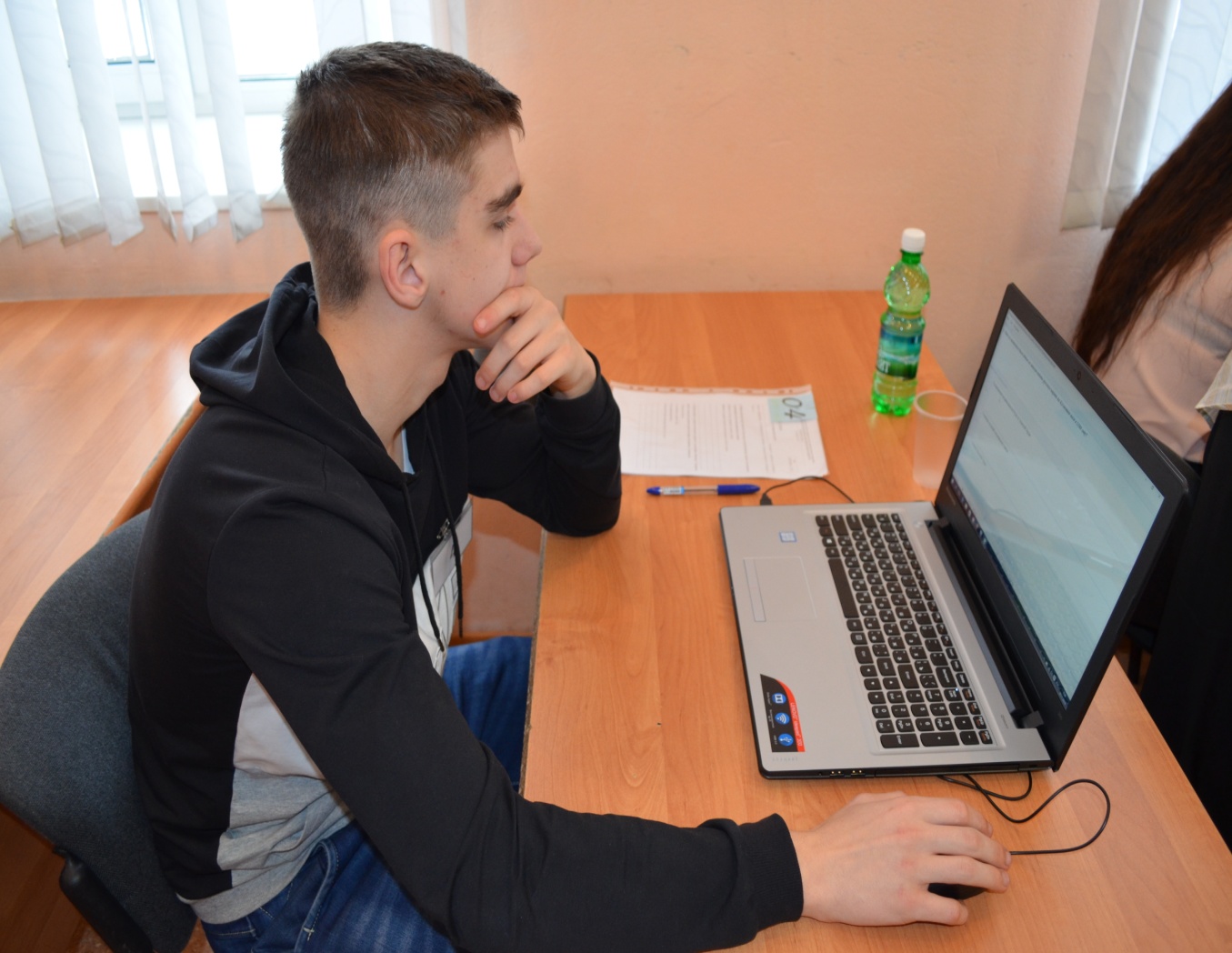 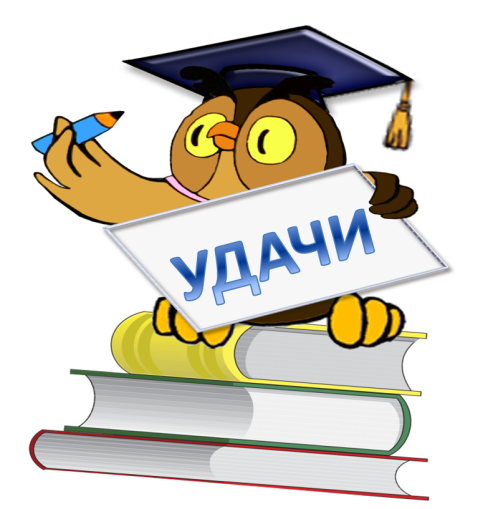 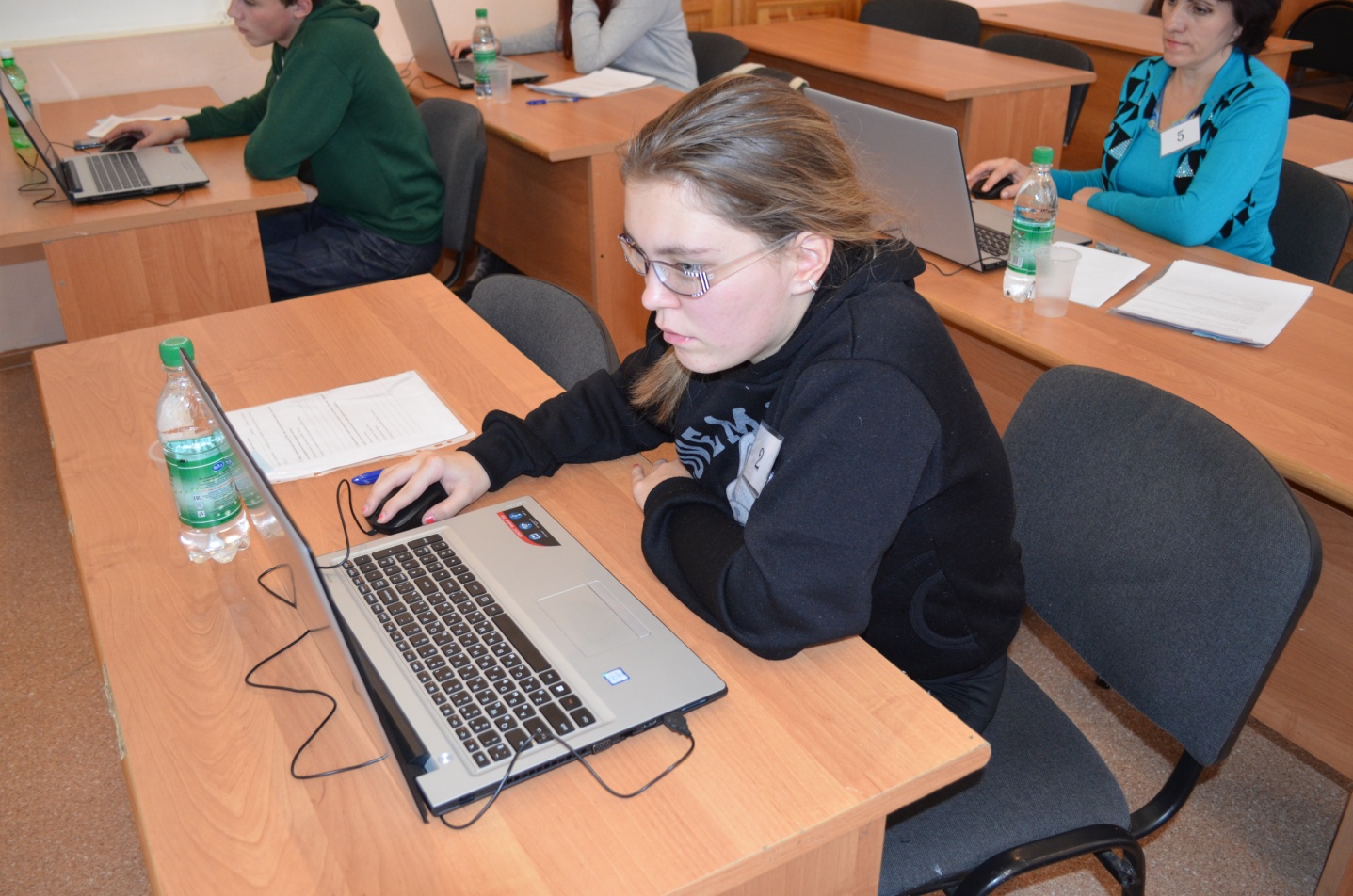 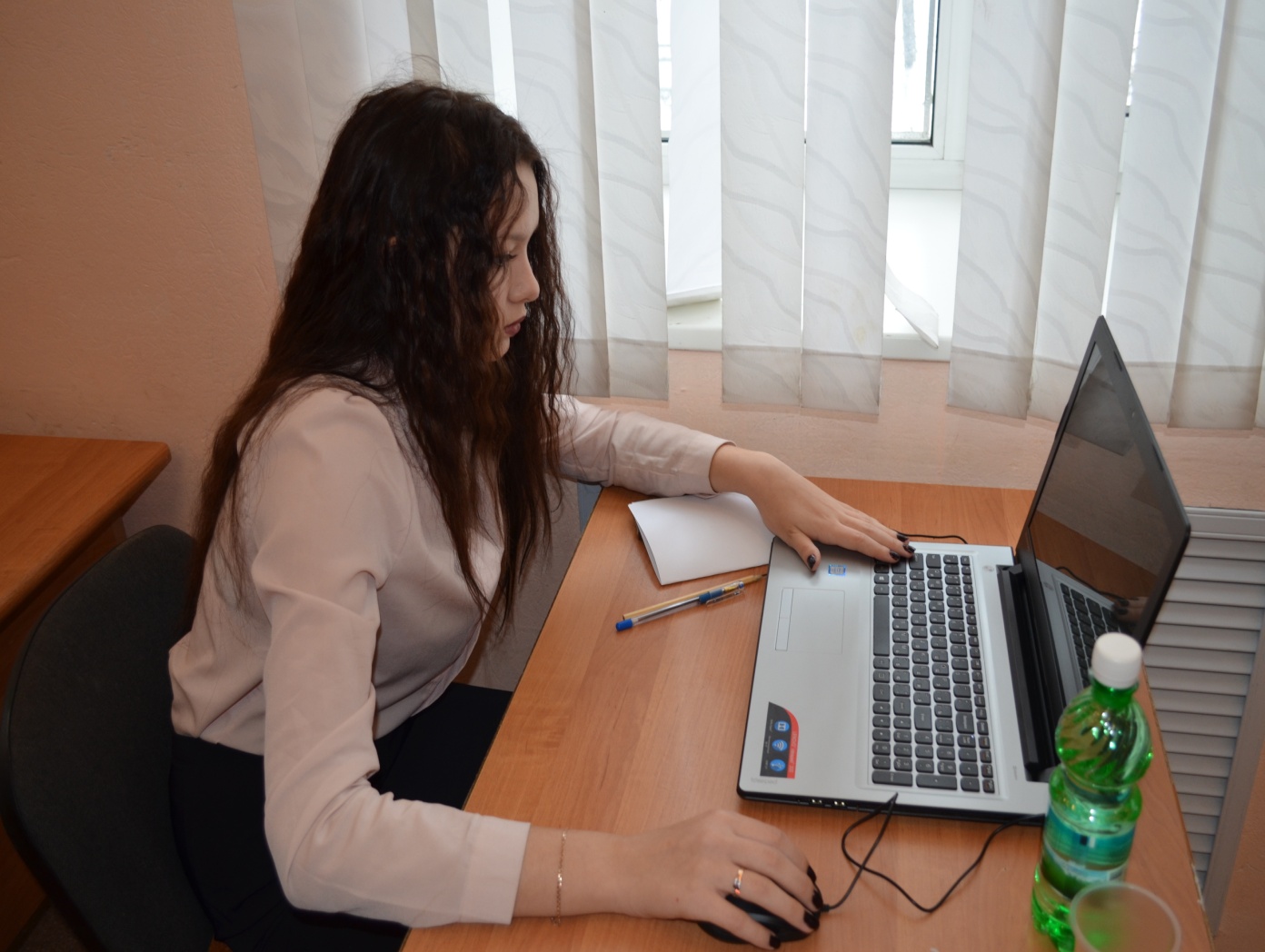 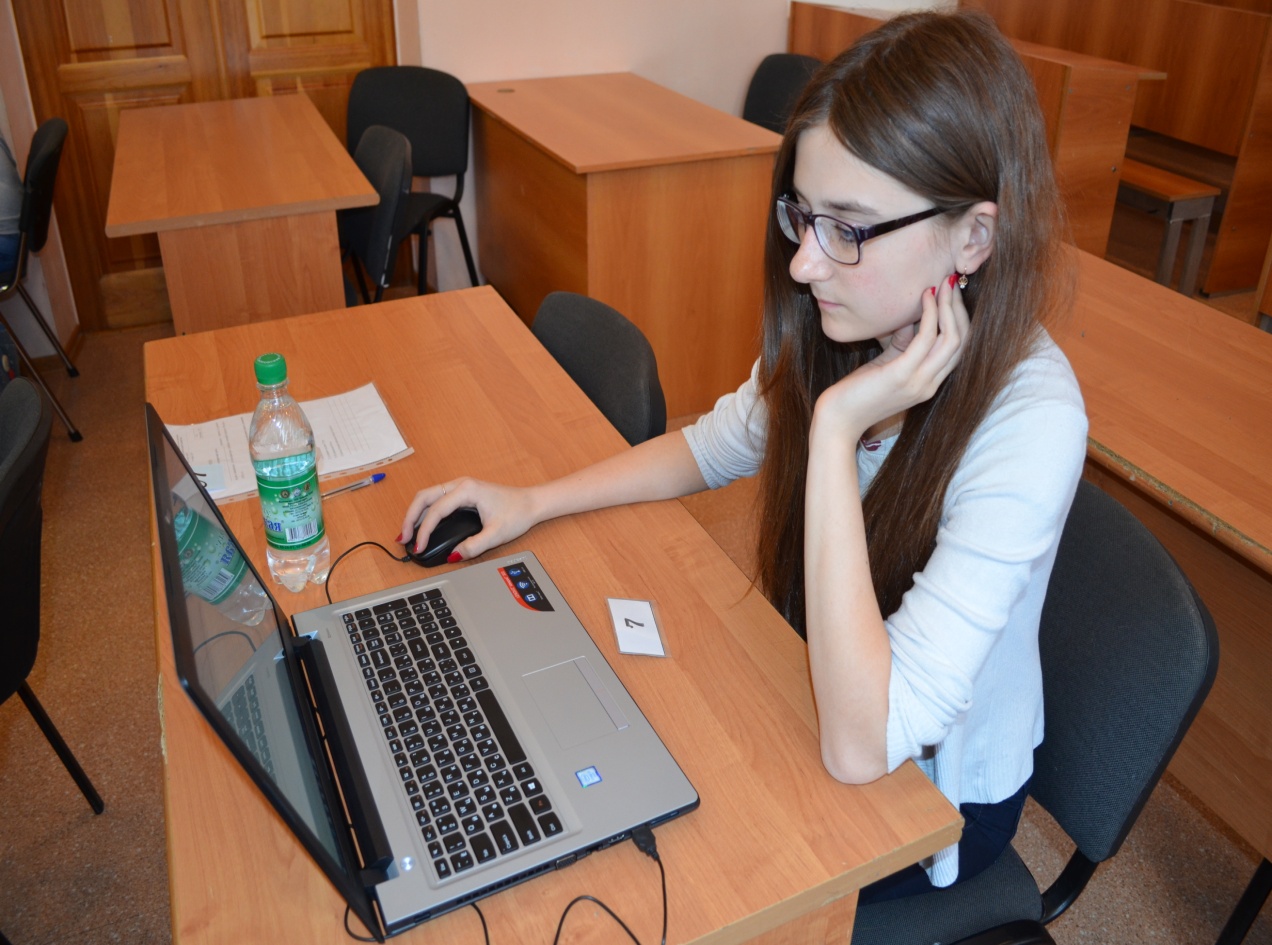 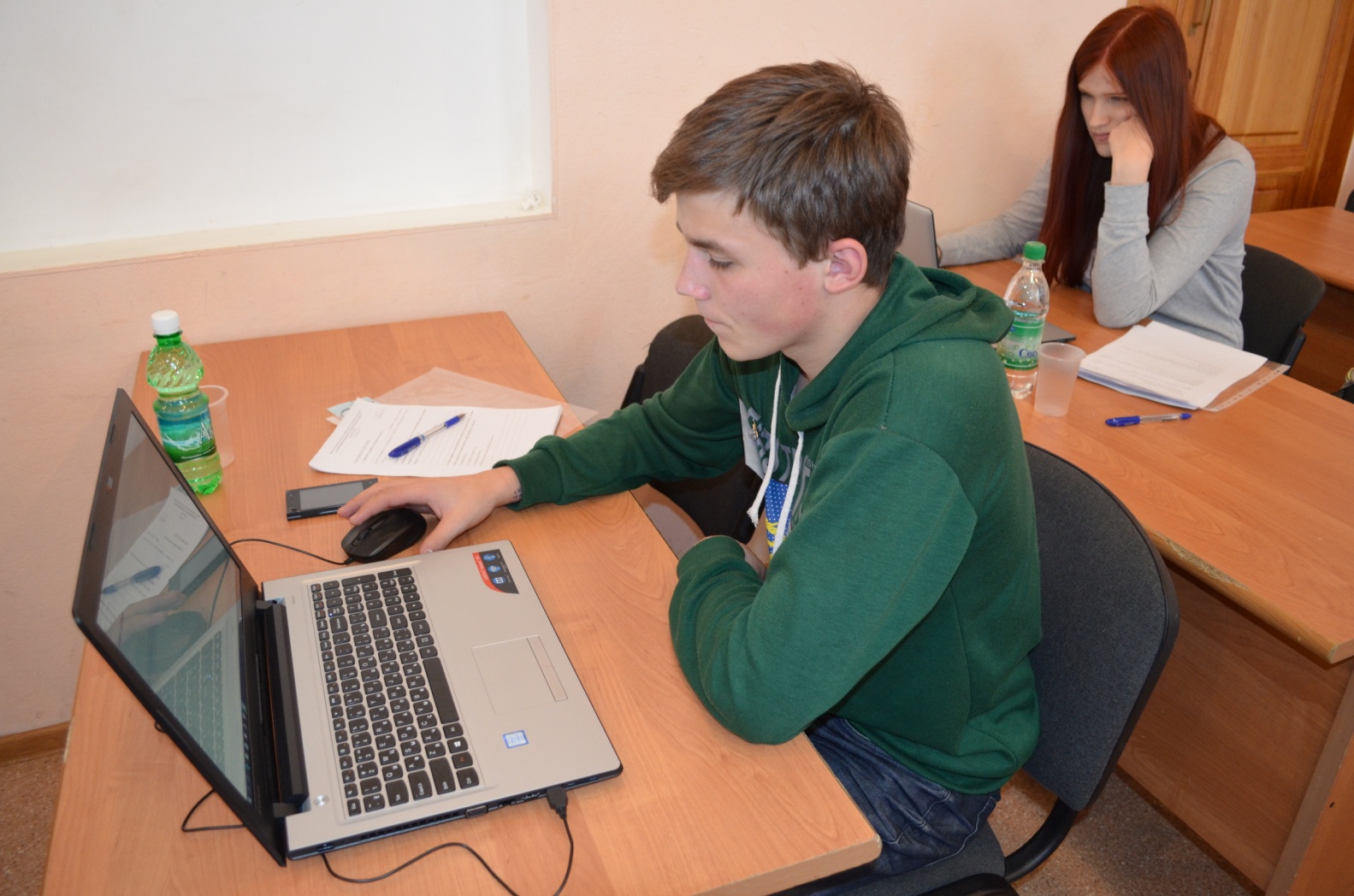 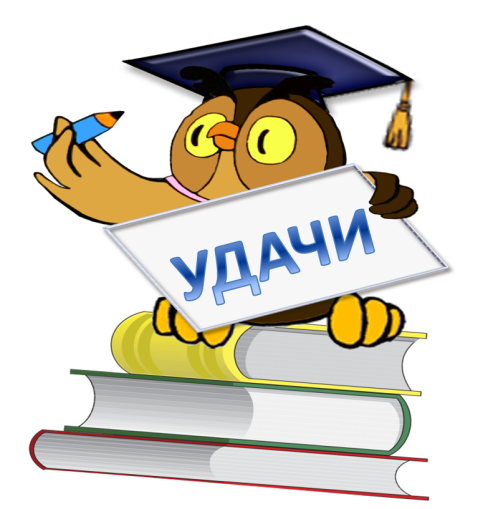 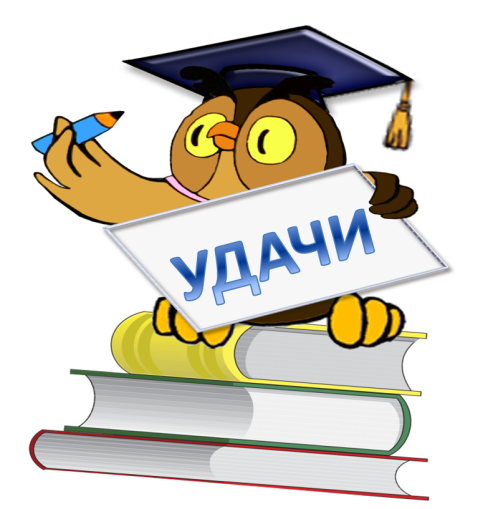 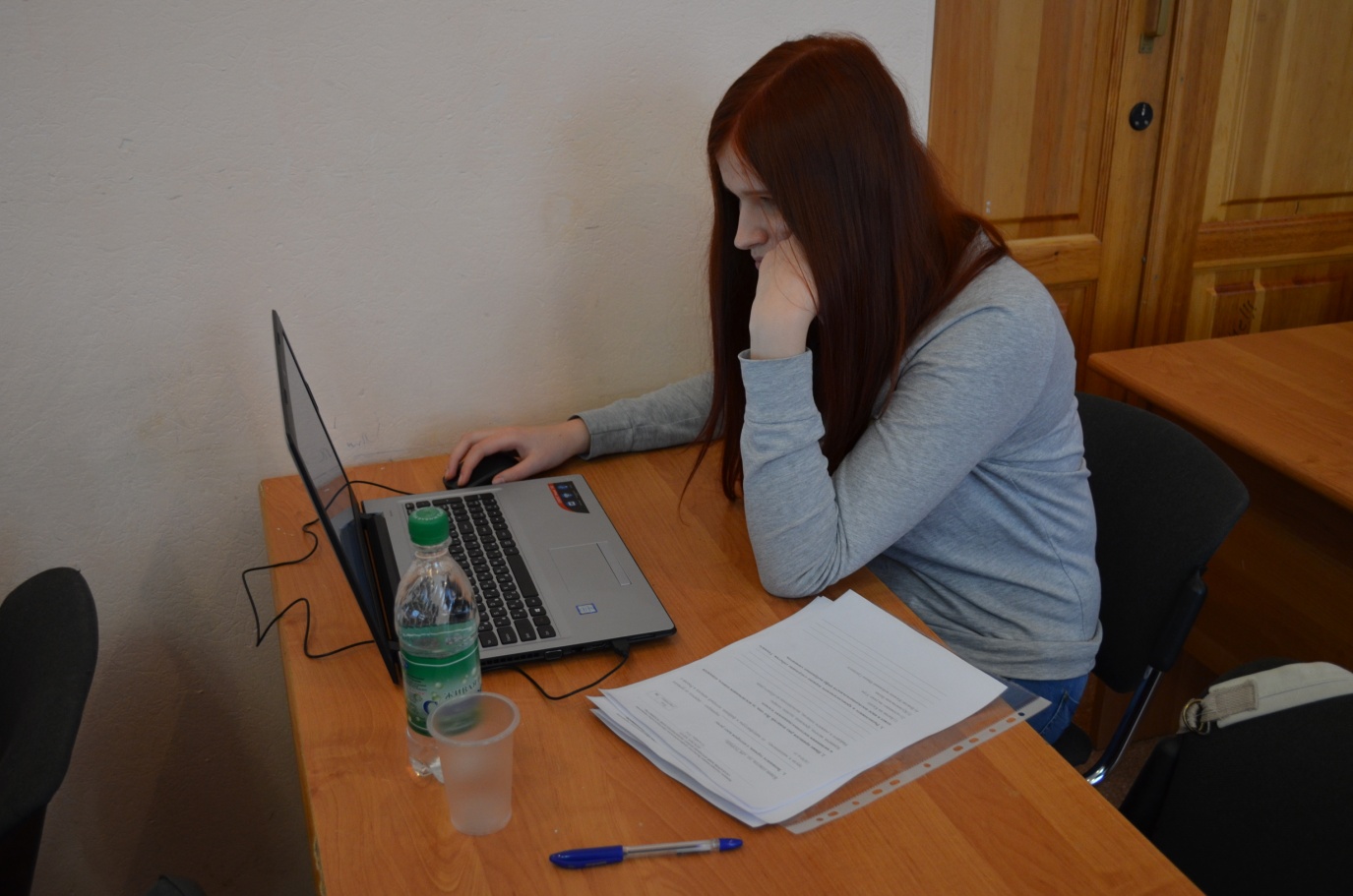 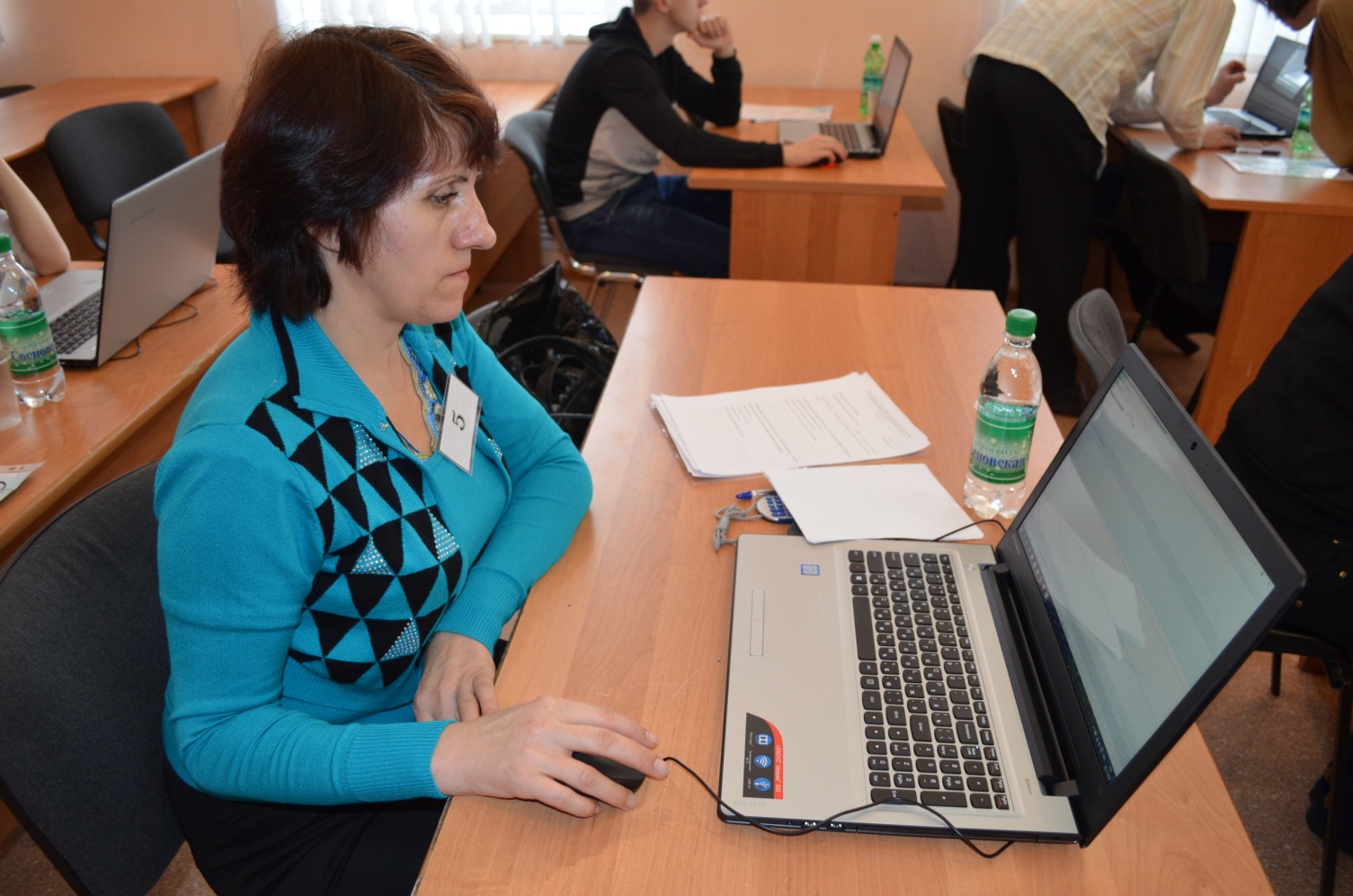 ФИЗМИНУТКА
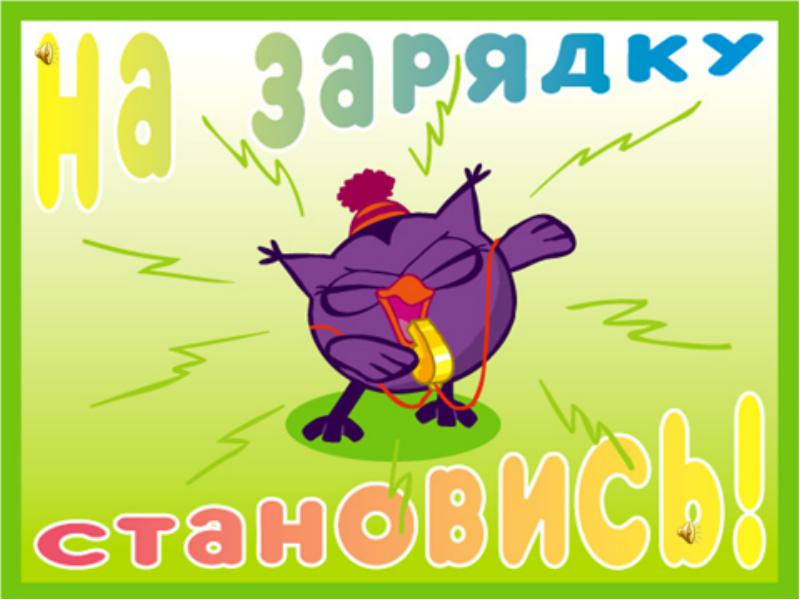 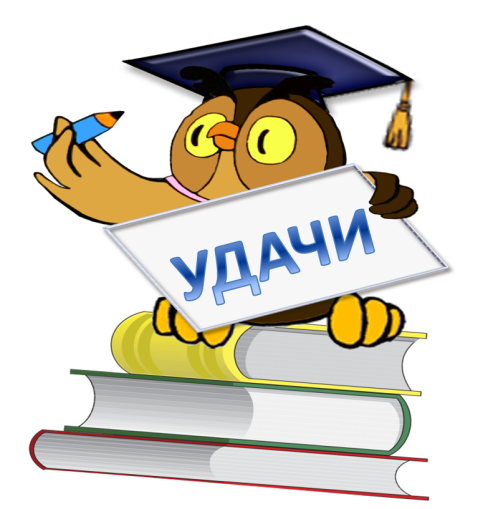 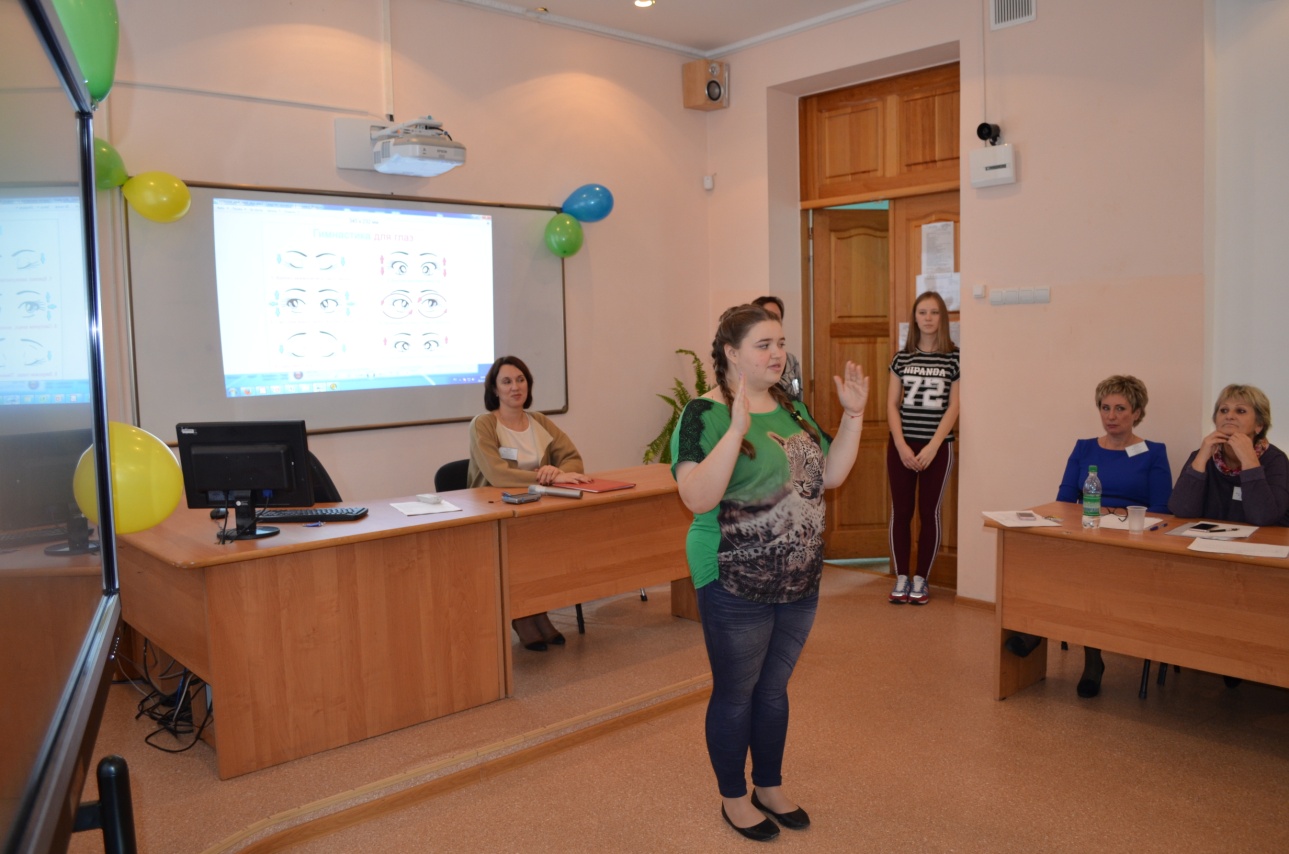 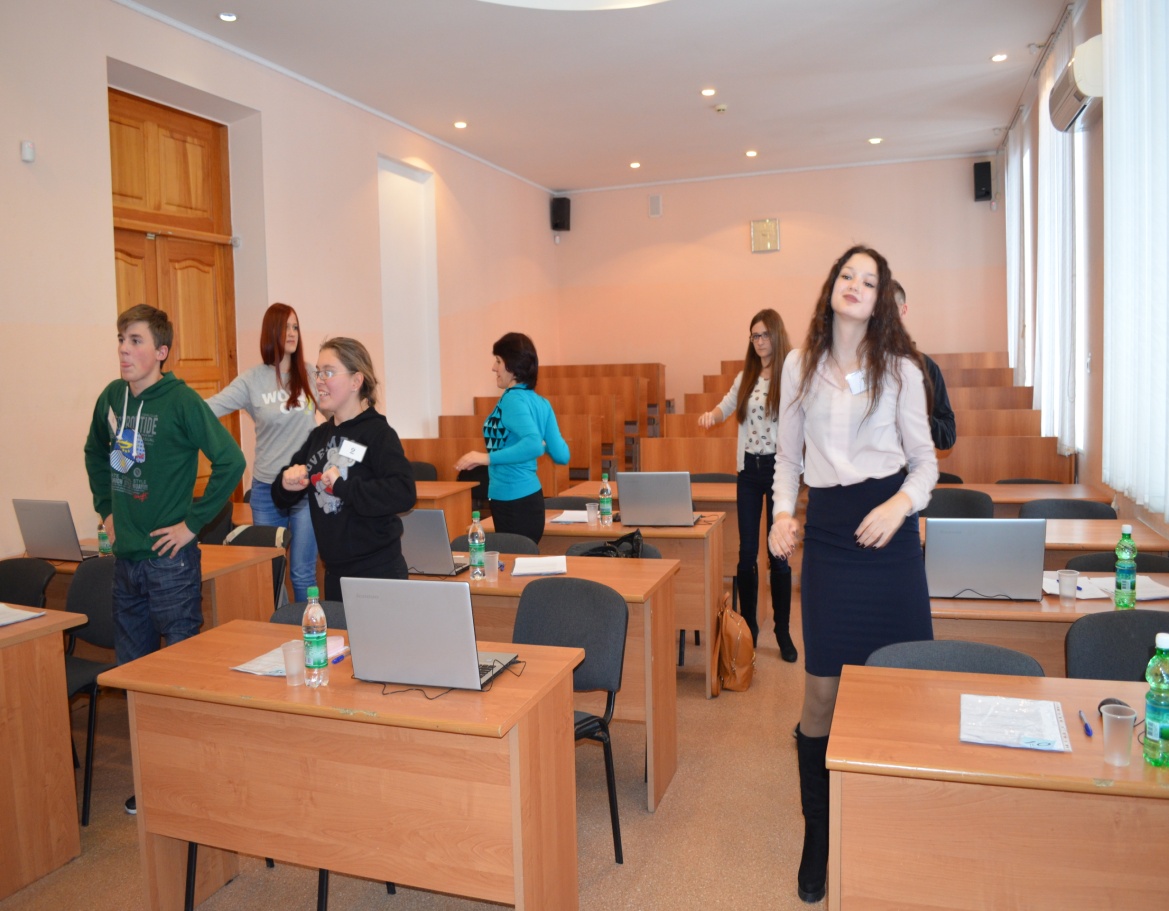 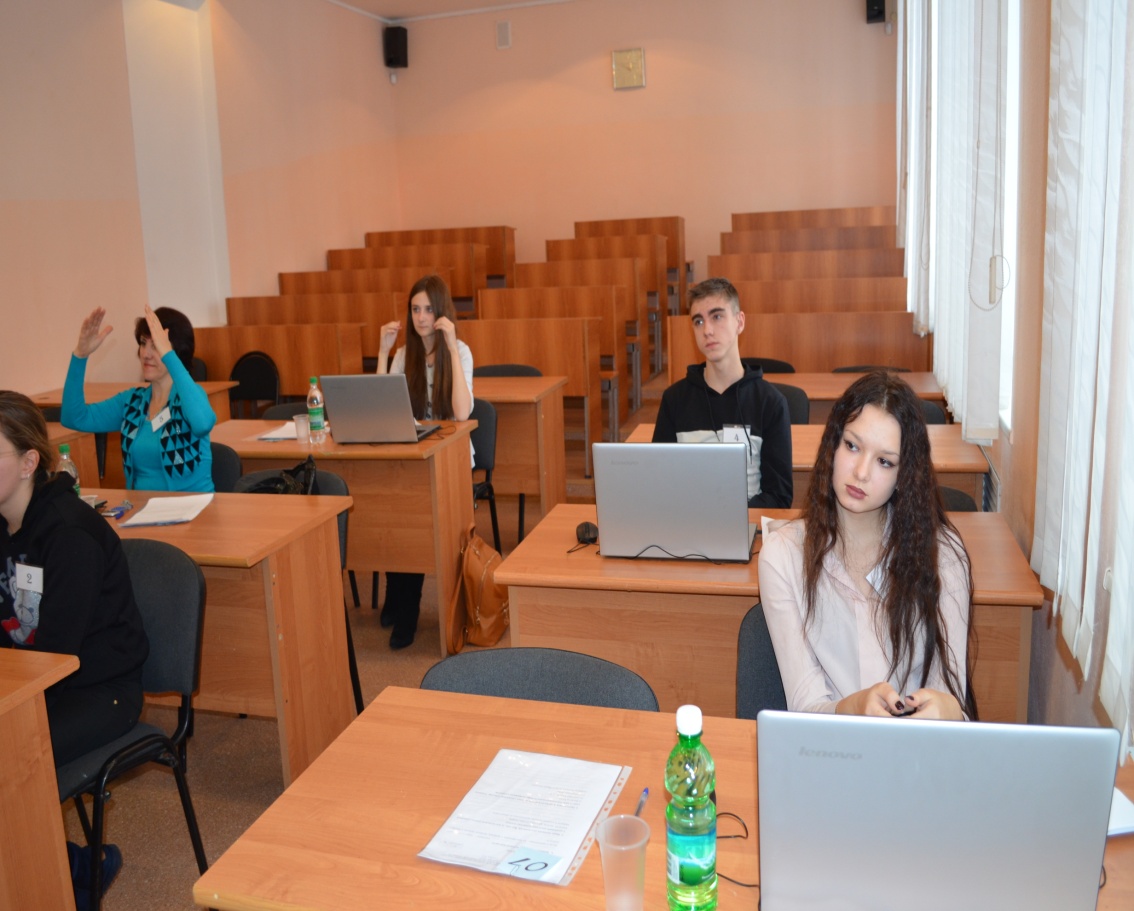 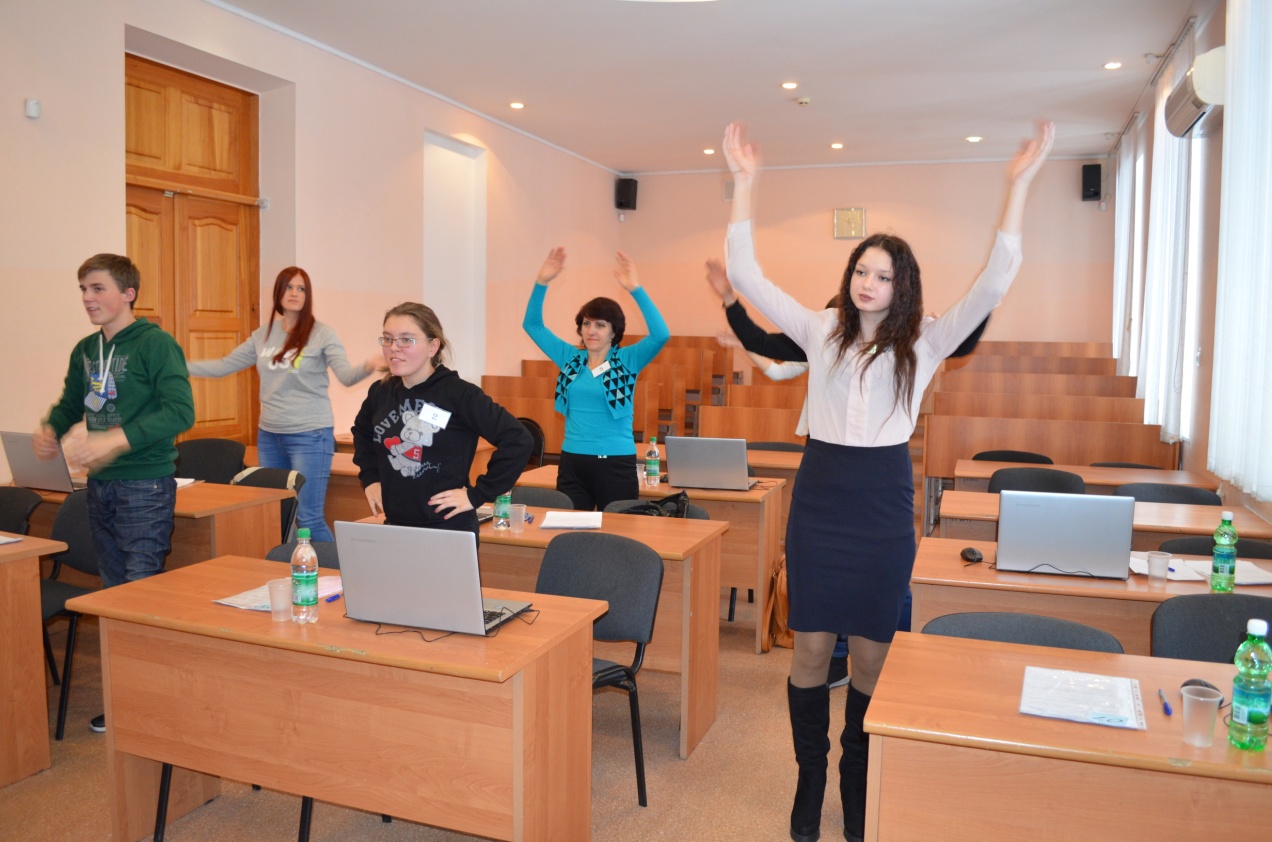 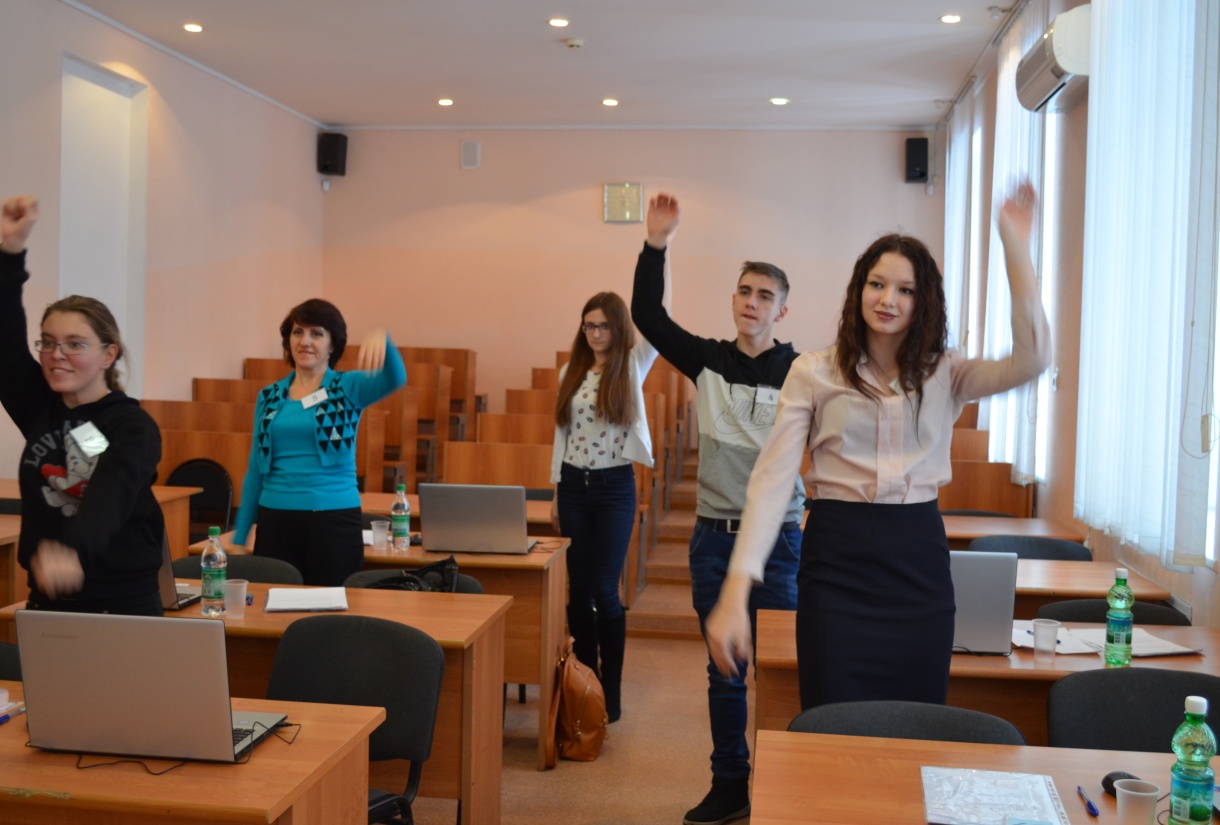 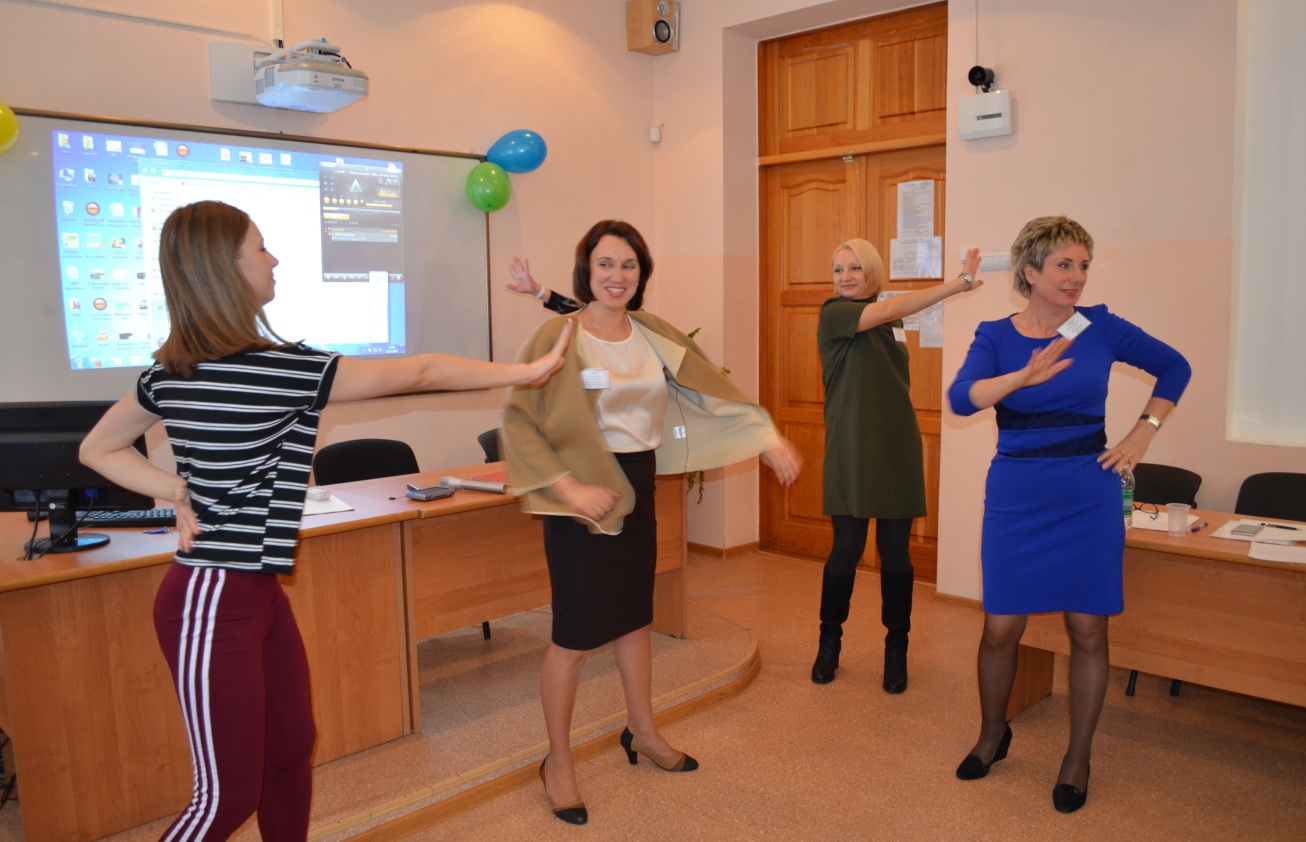 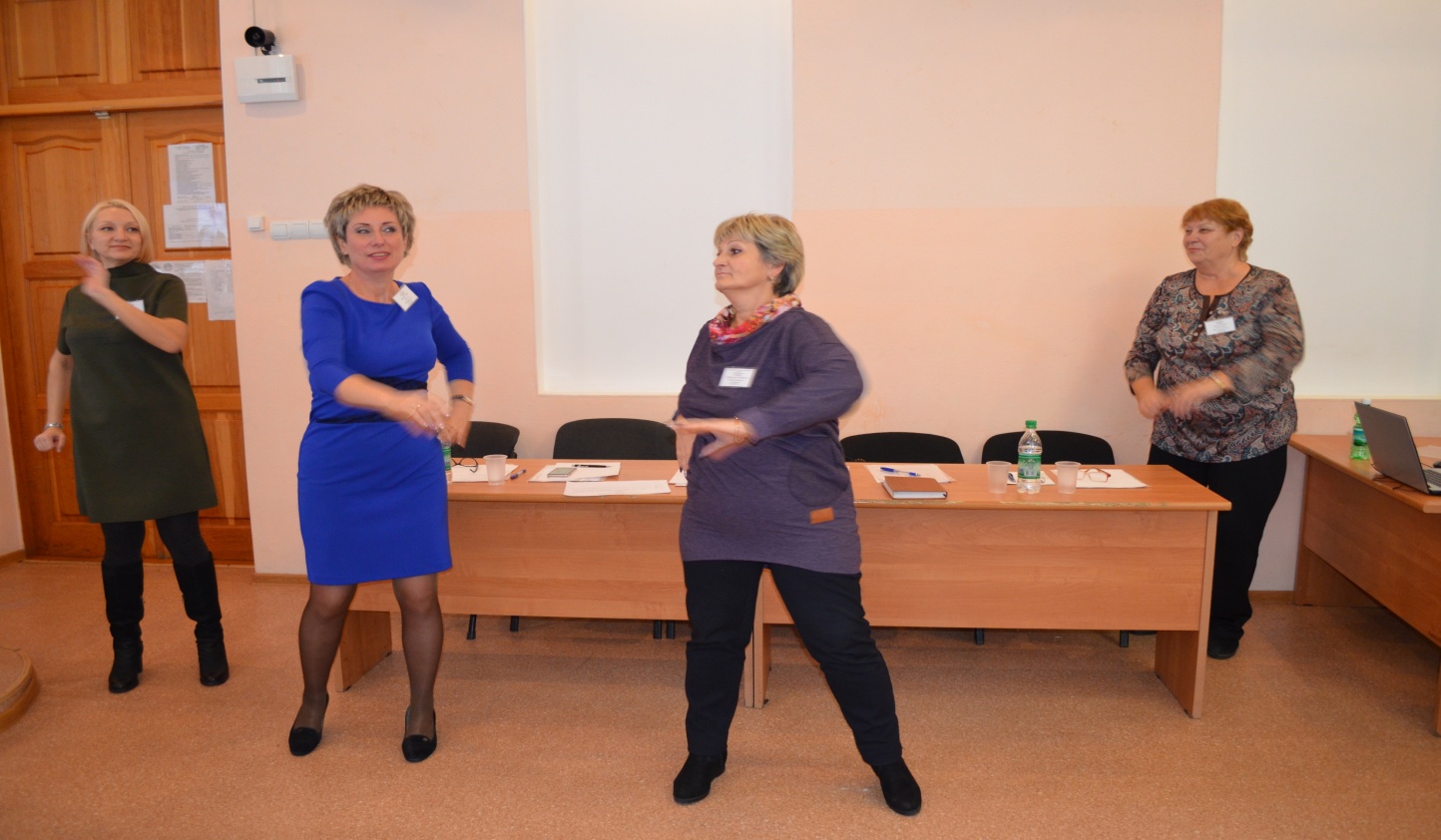 Второй турРешение практических заданий по дисциплинам:- «История»- «Математика»- «Русский язык»- «Английский язык»
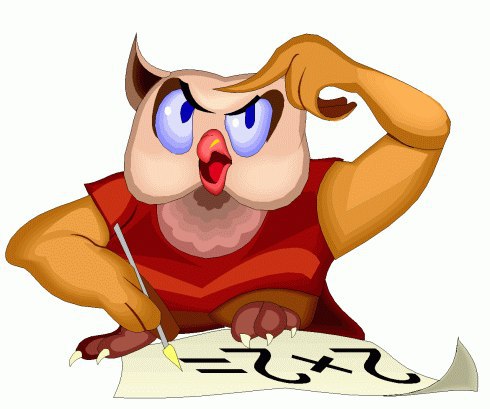 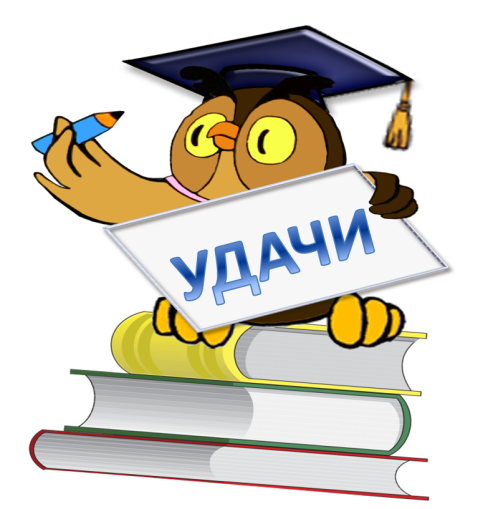 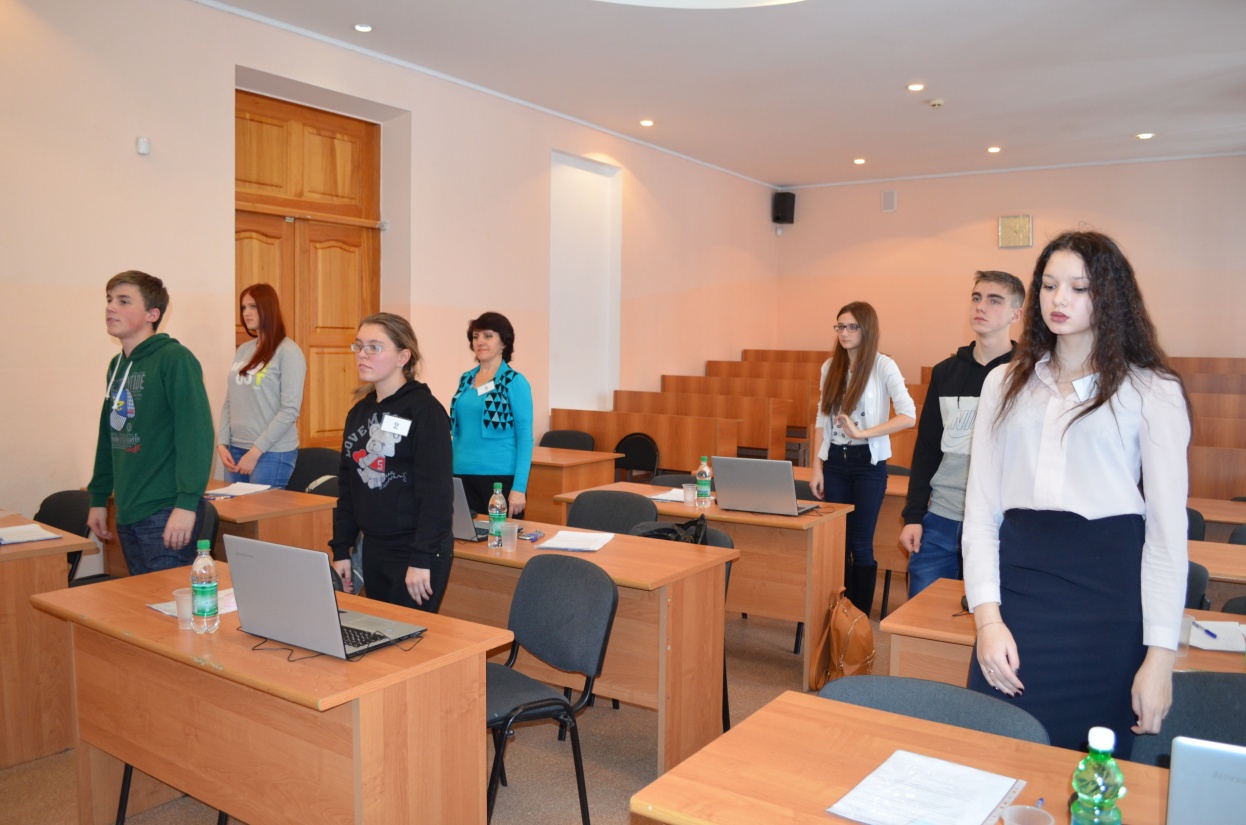 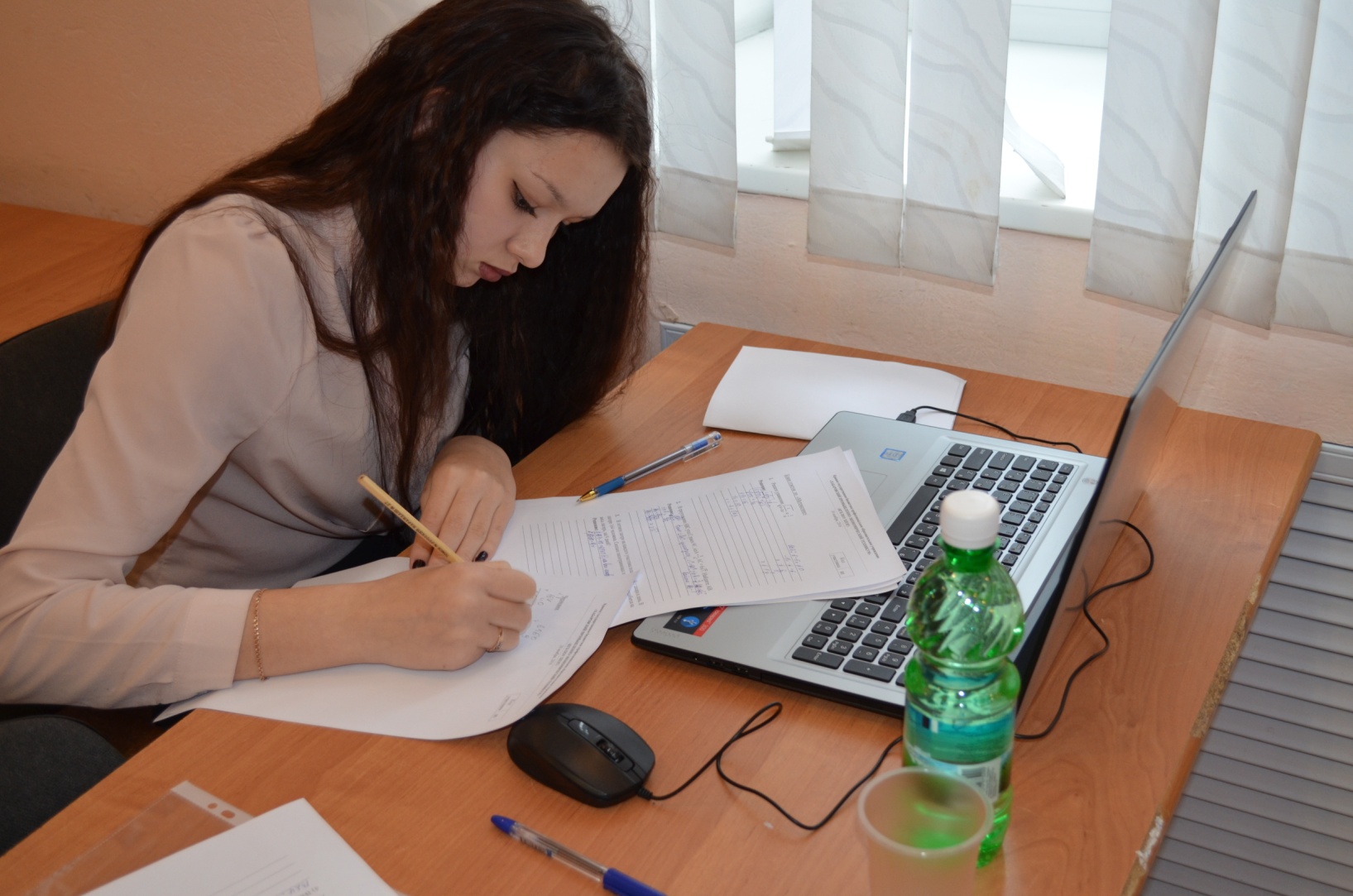 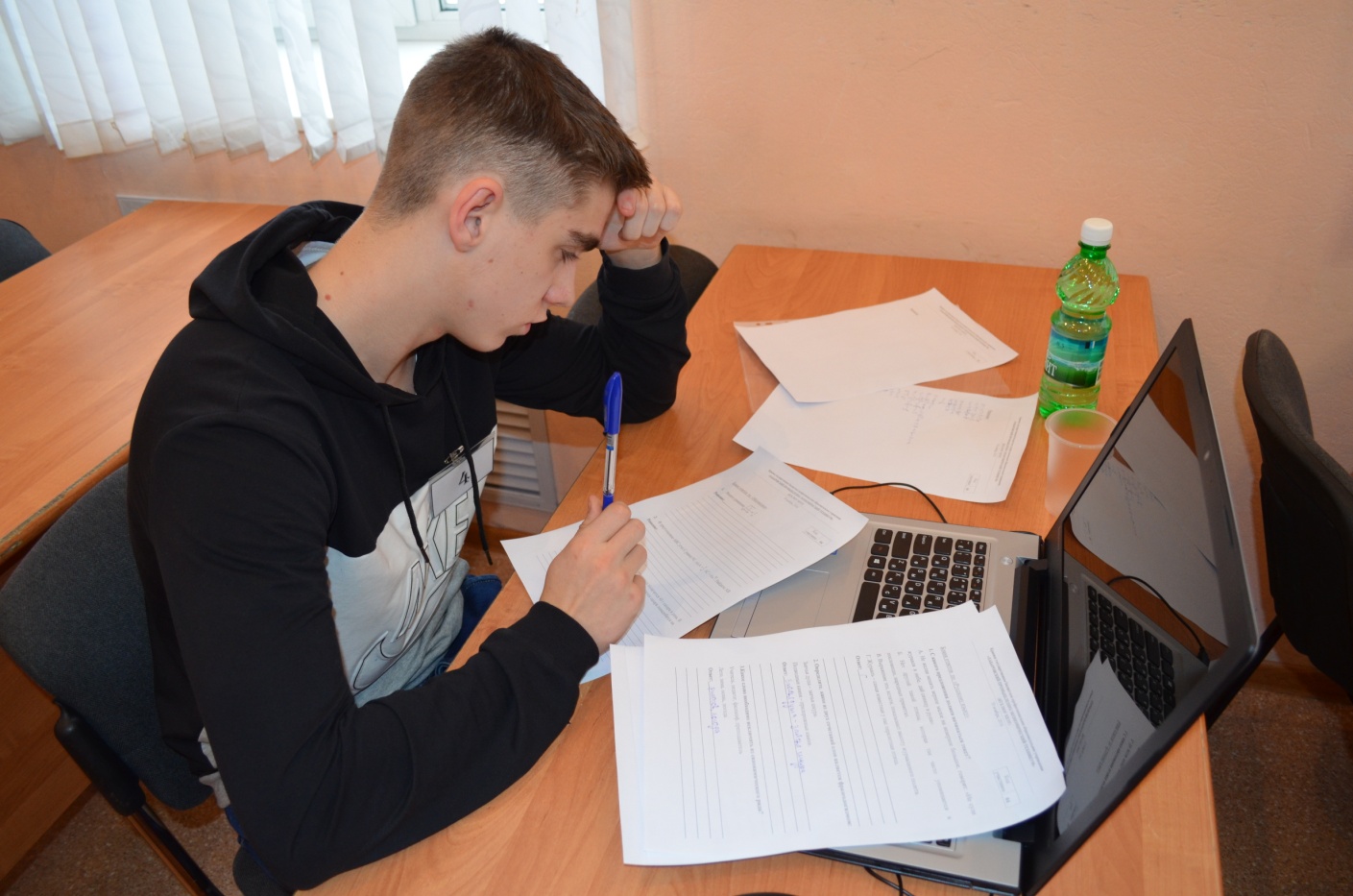 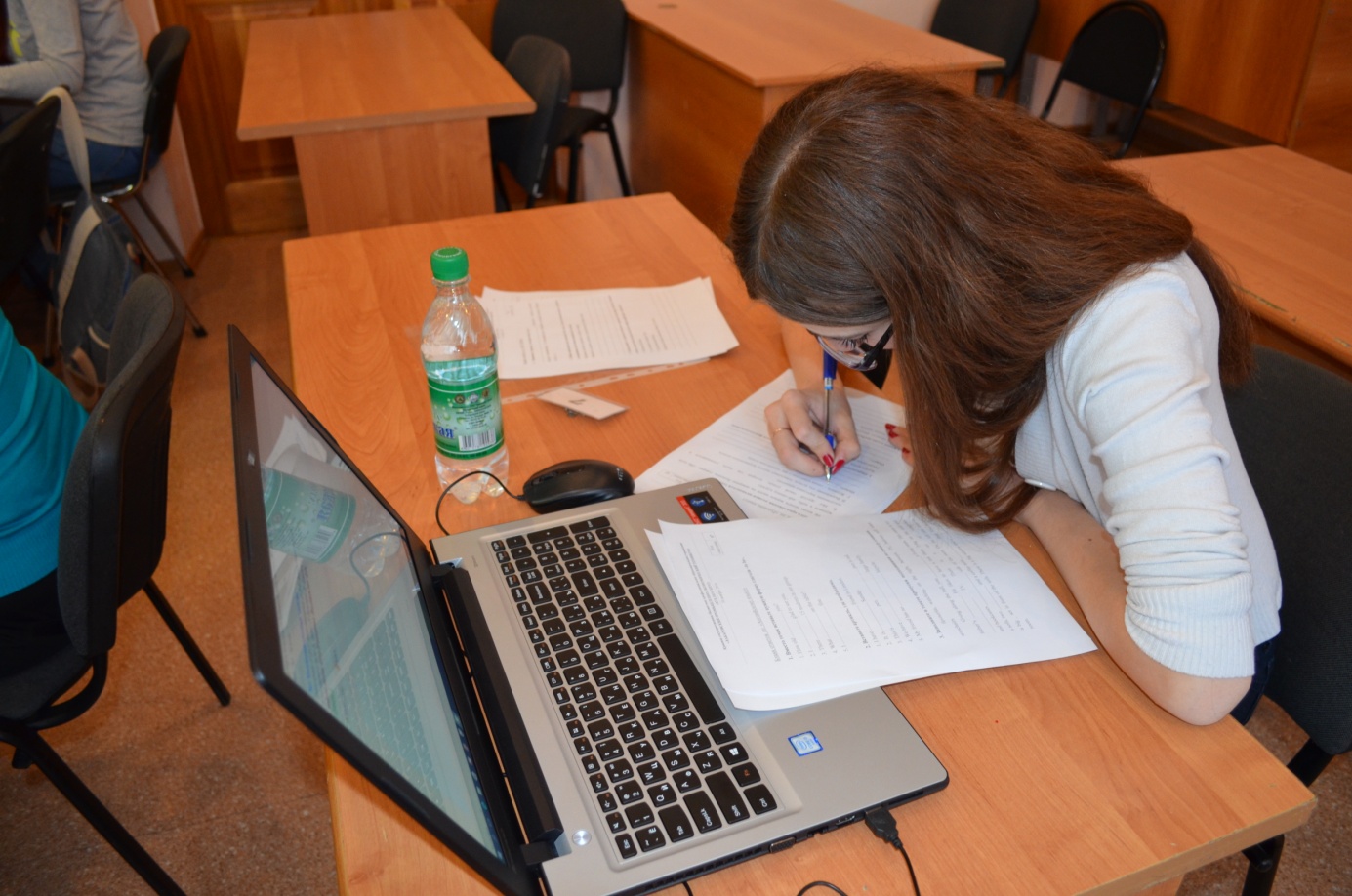 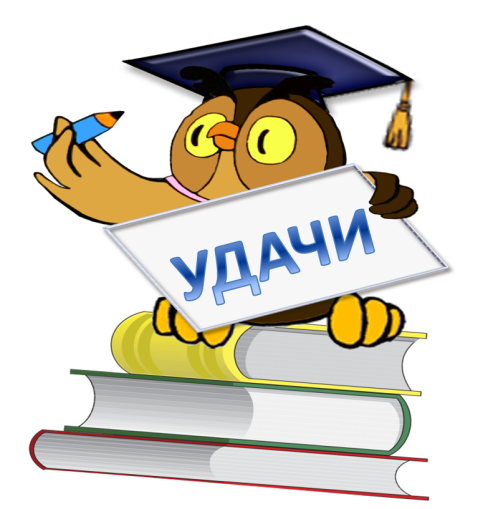 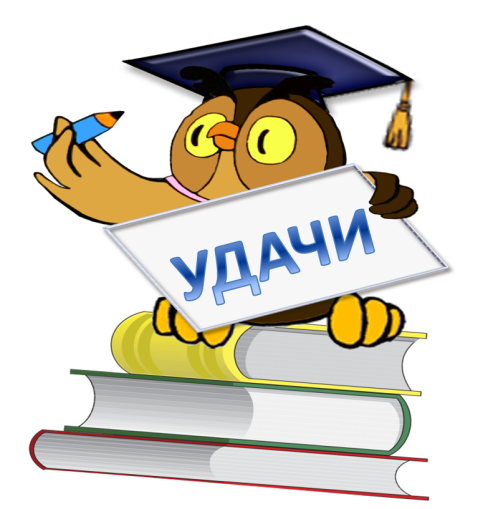 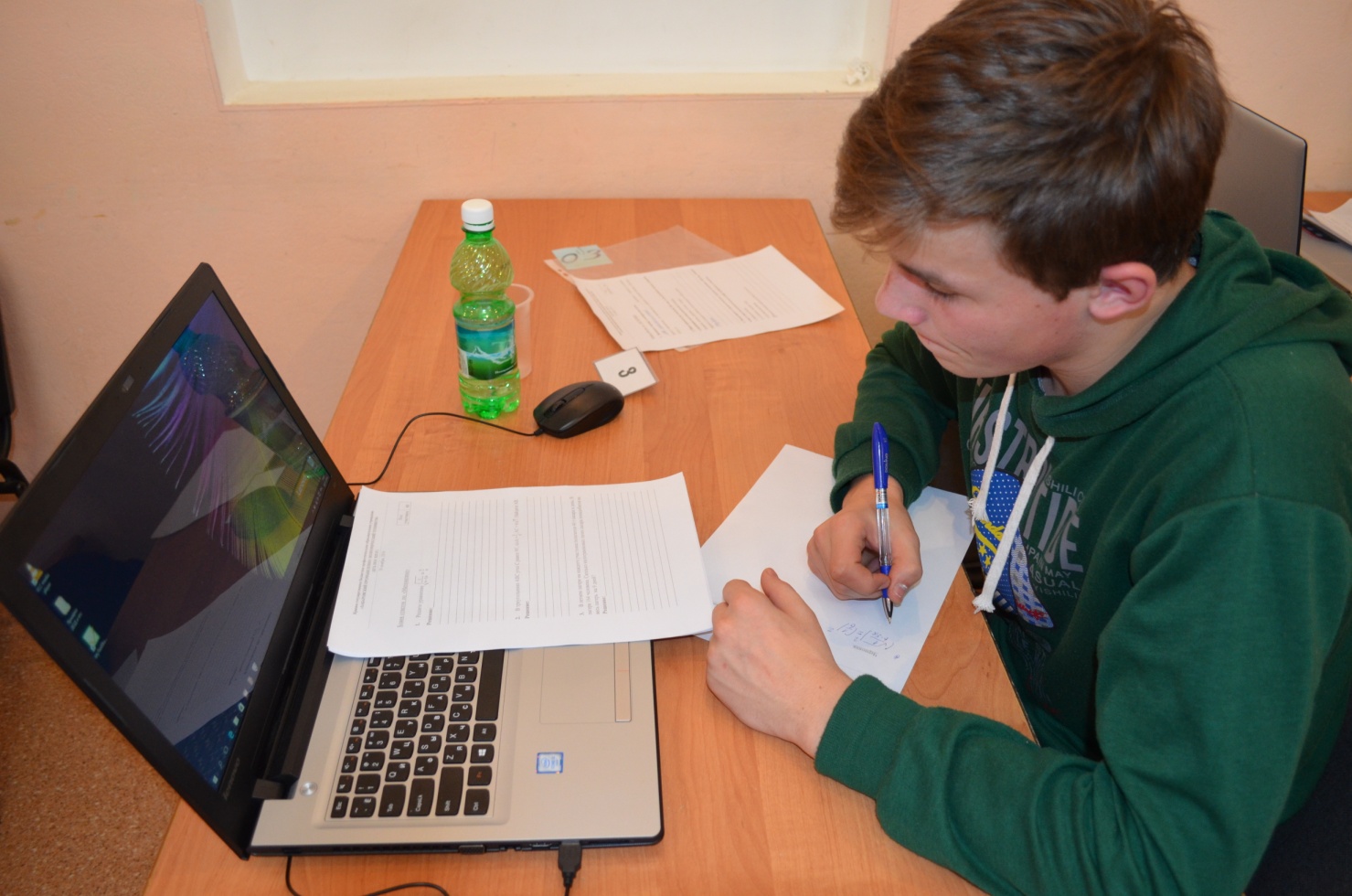 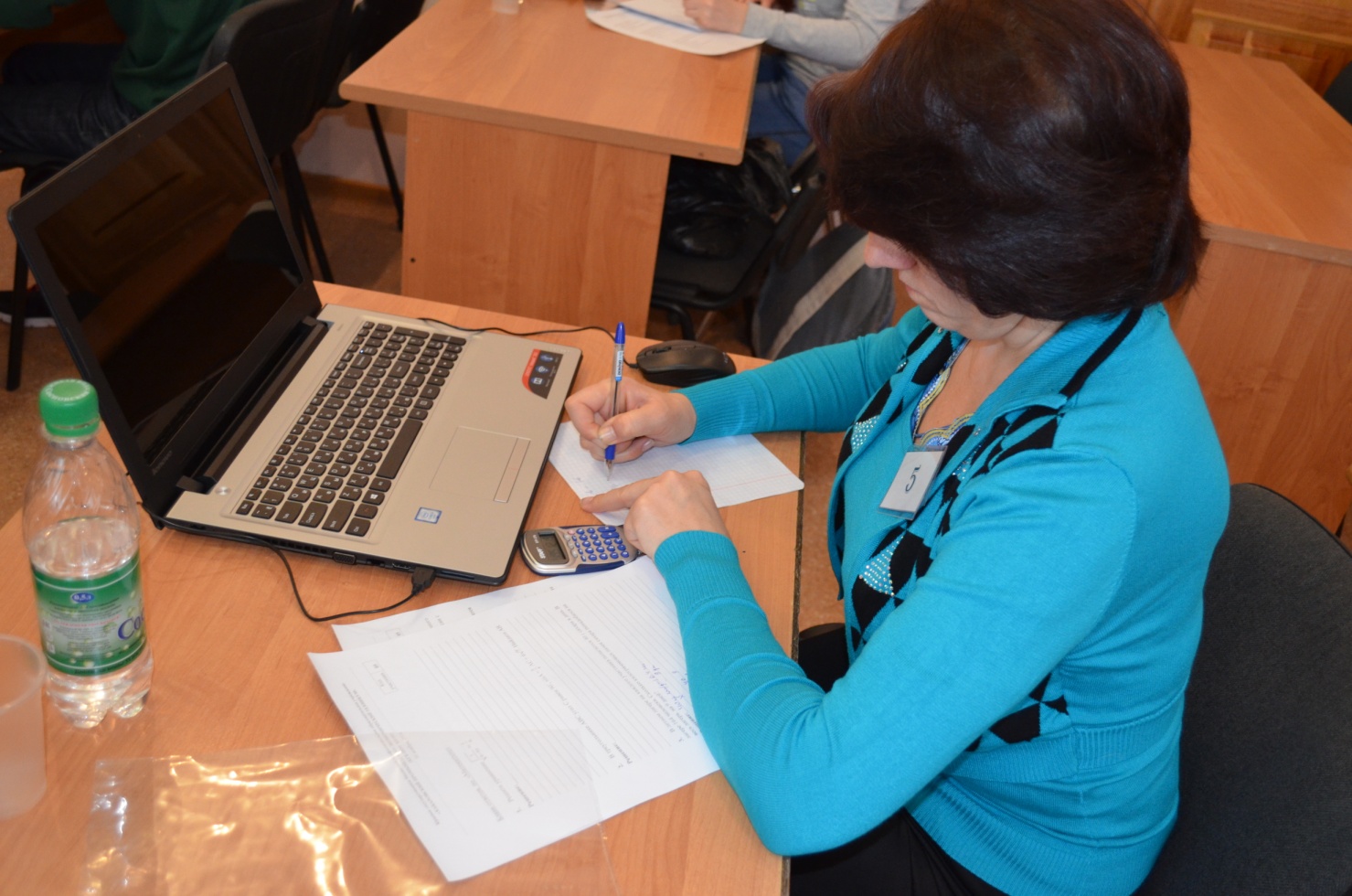 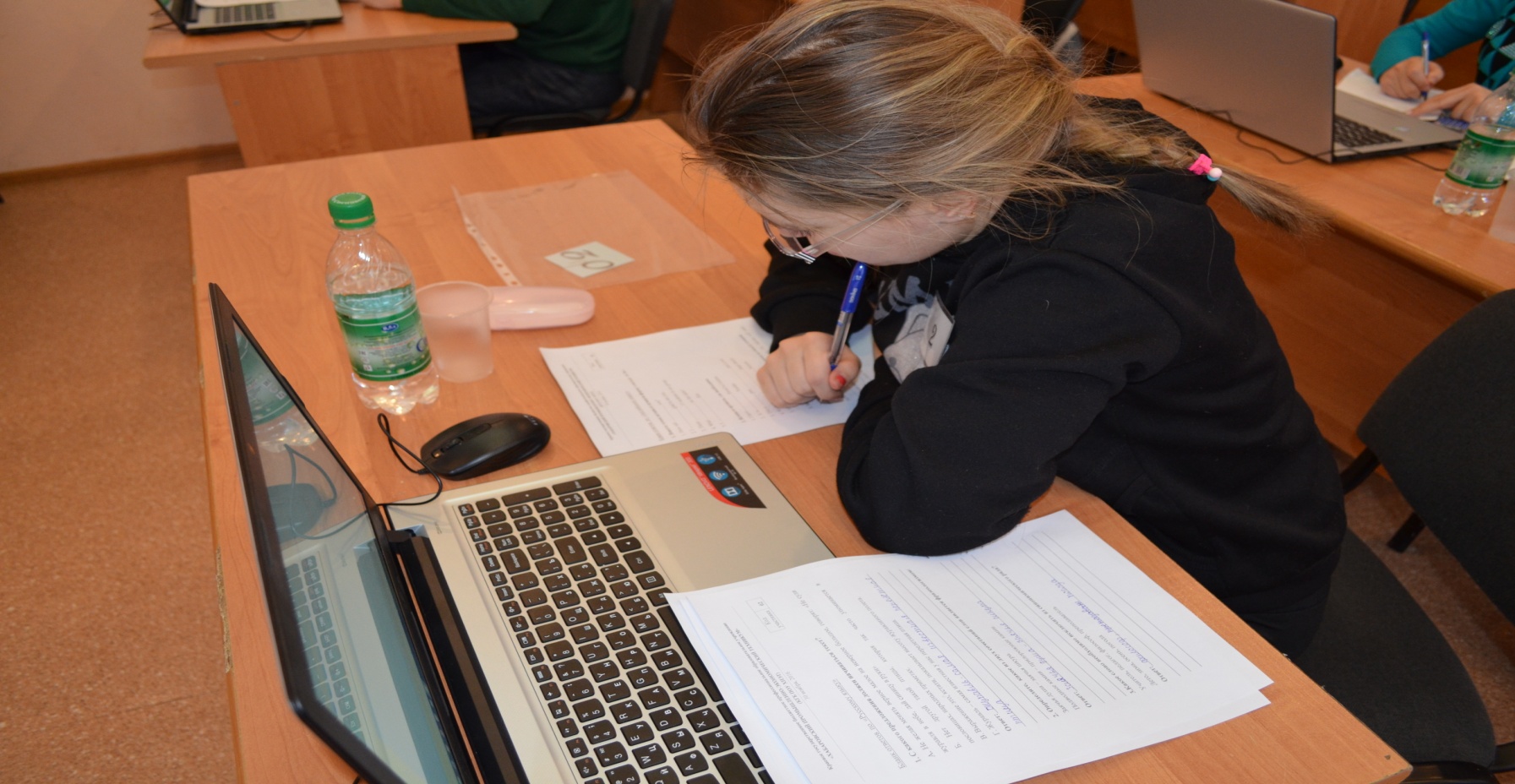 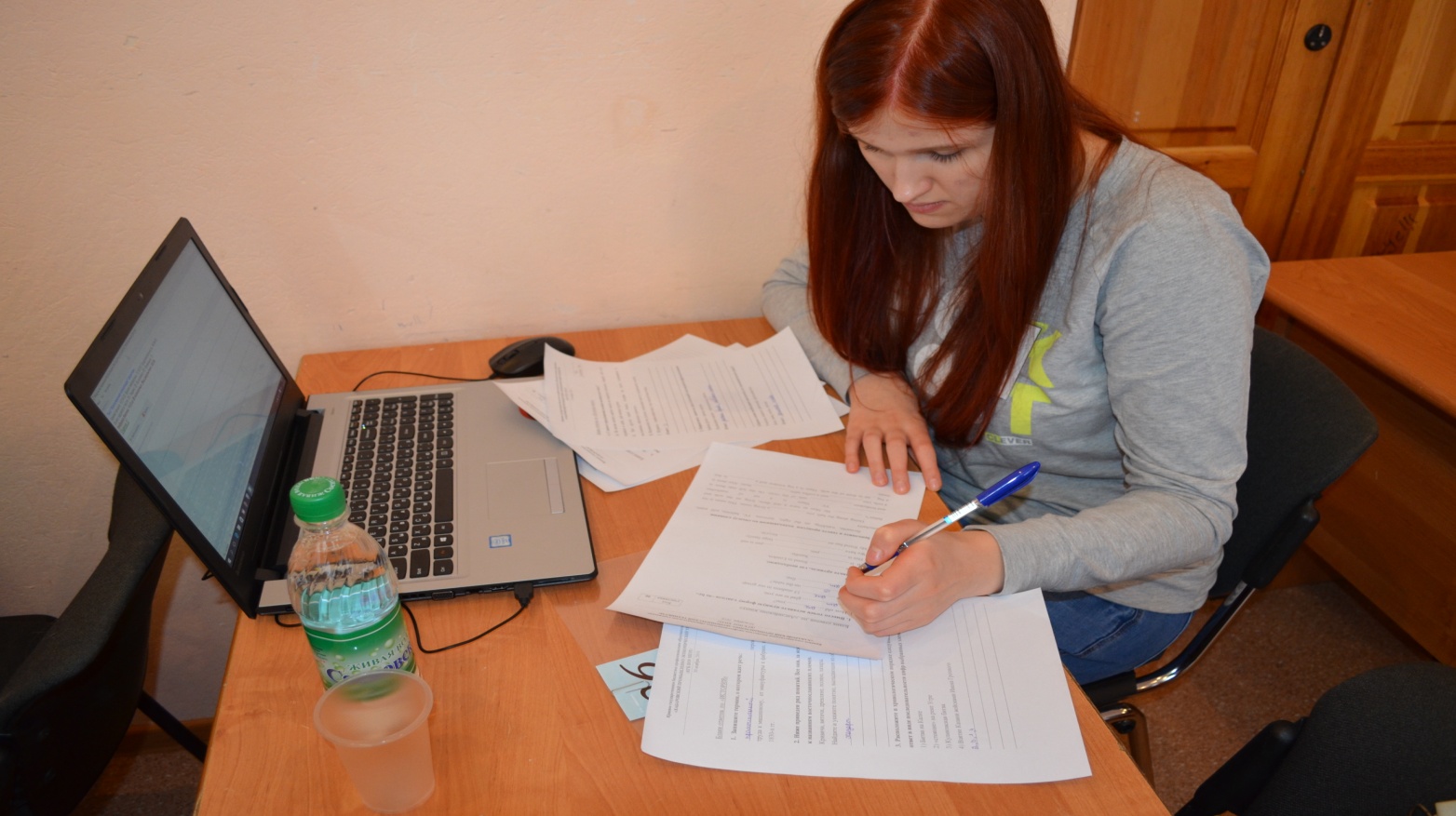 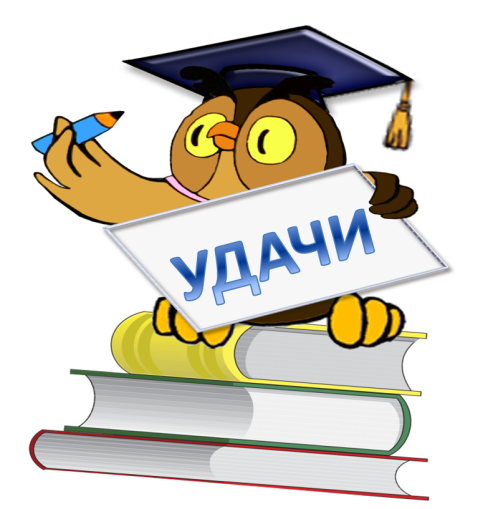 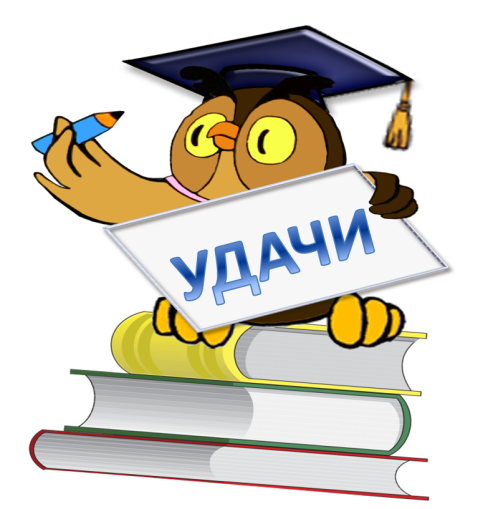 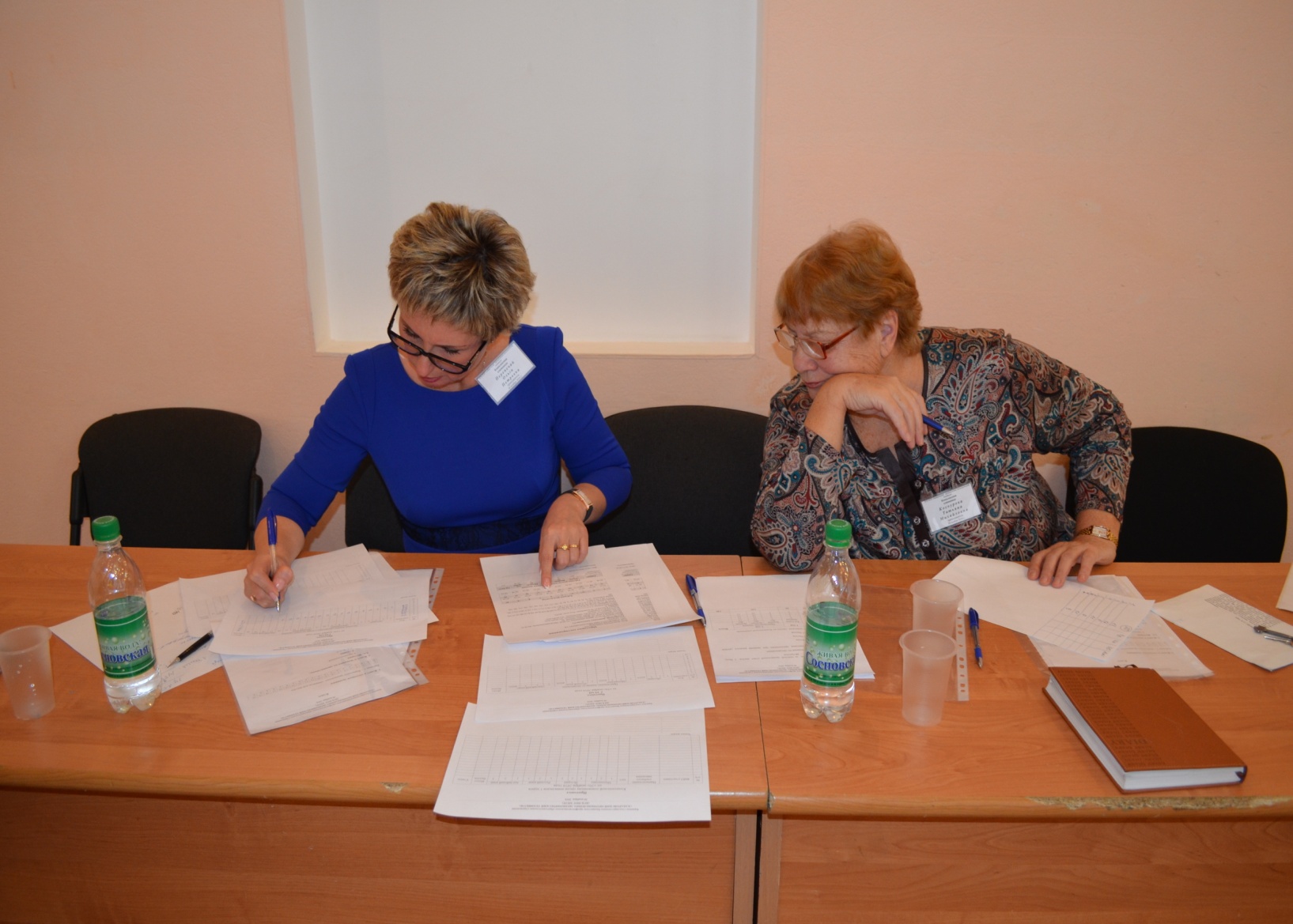 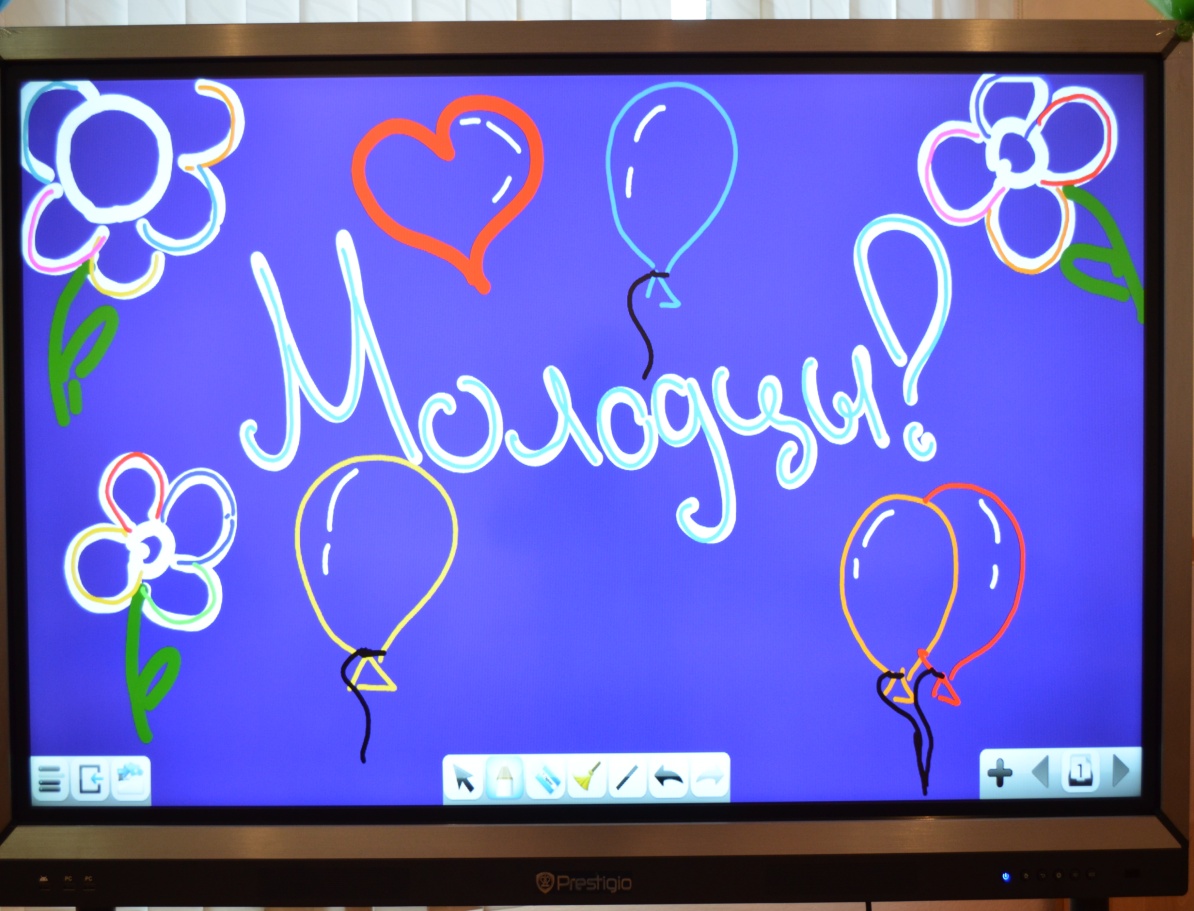 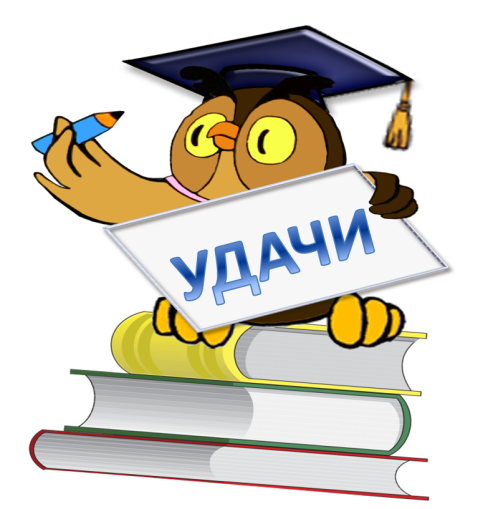 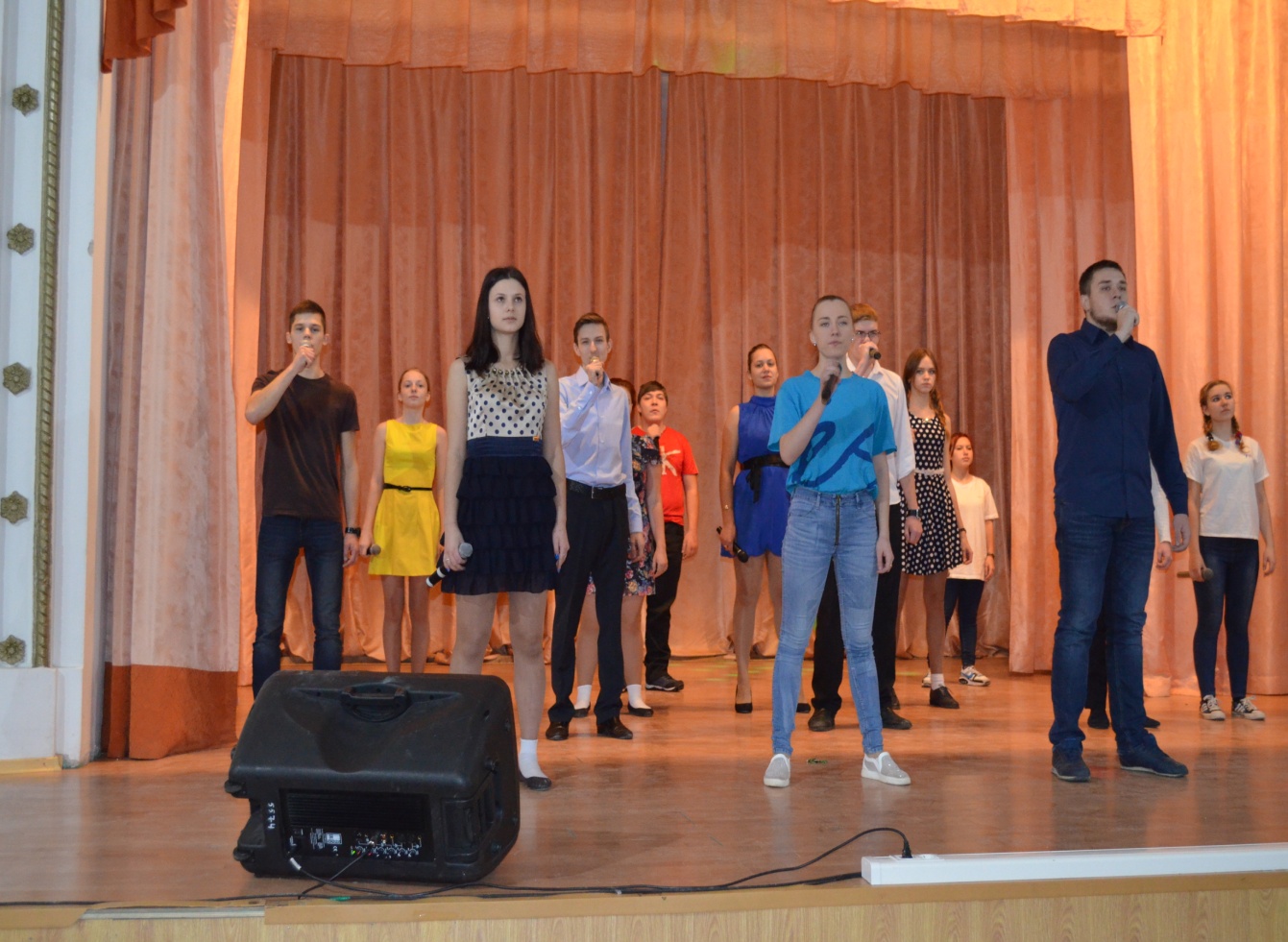 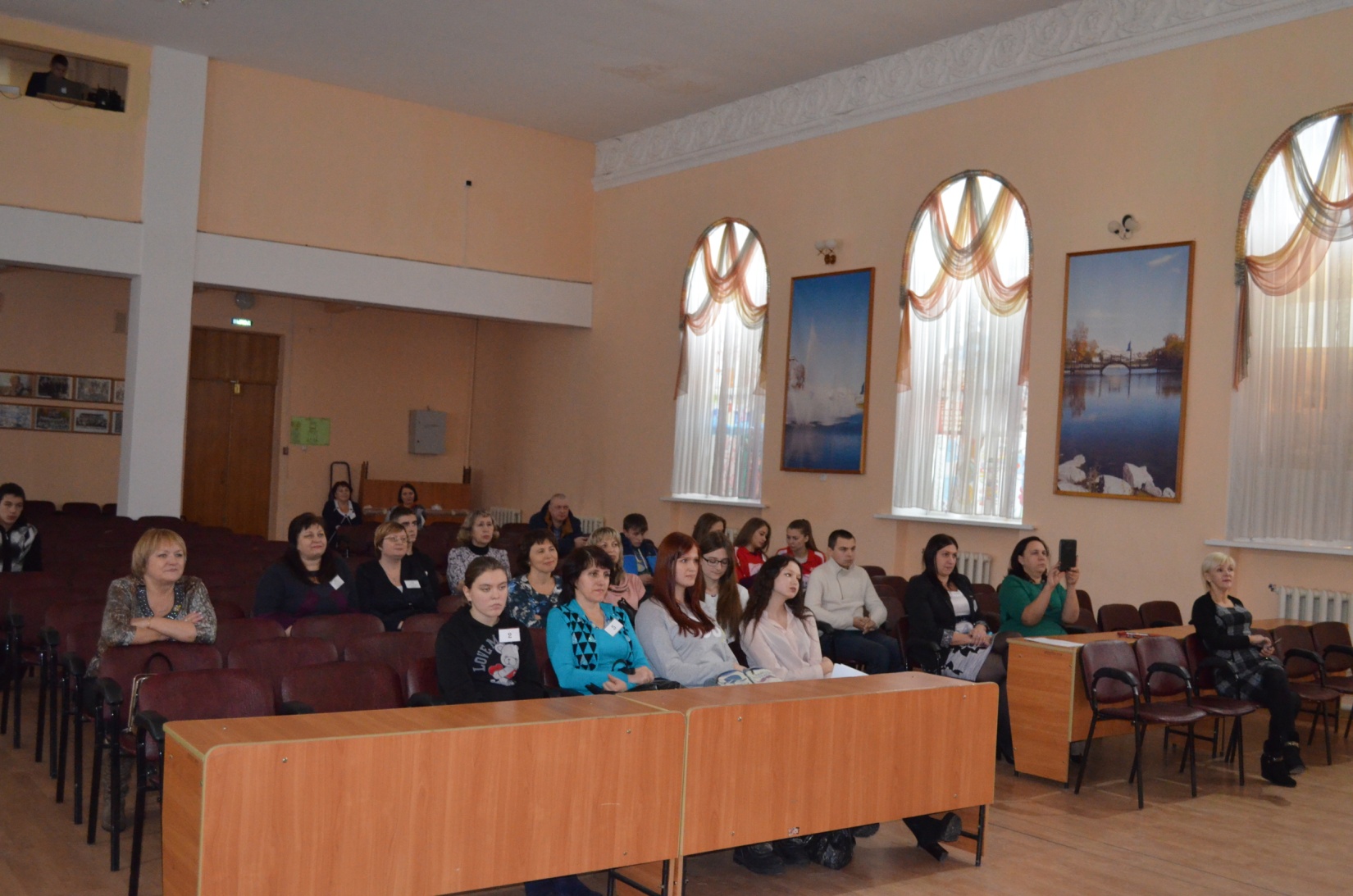 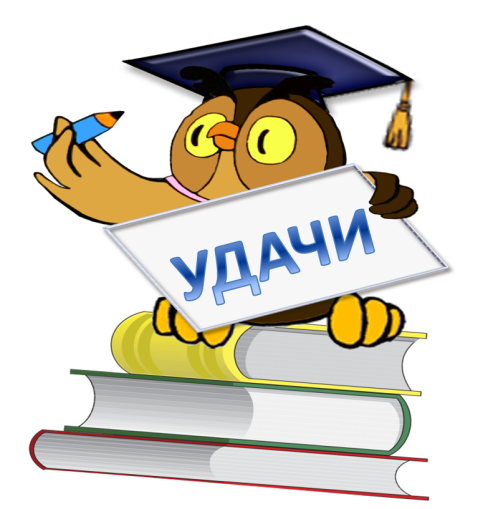 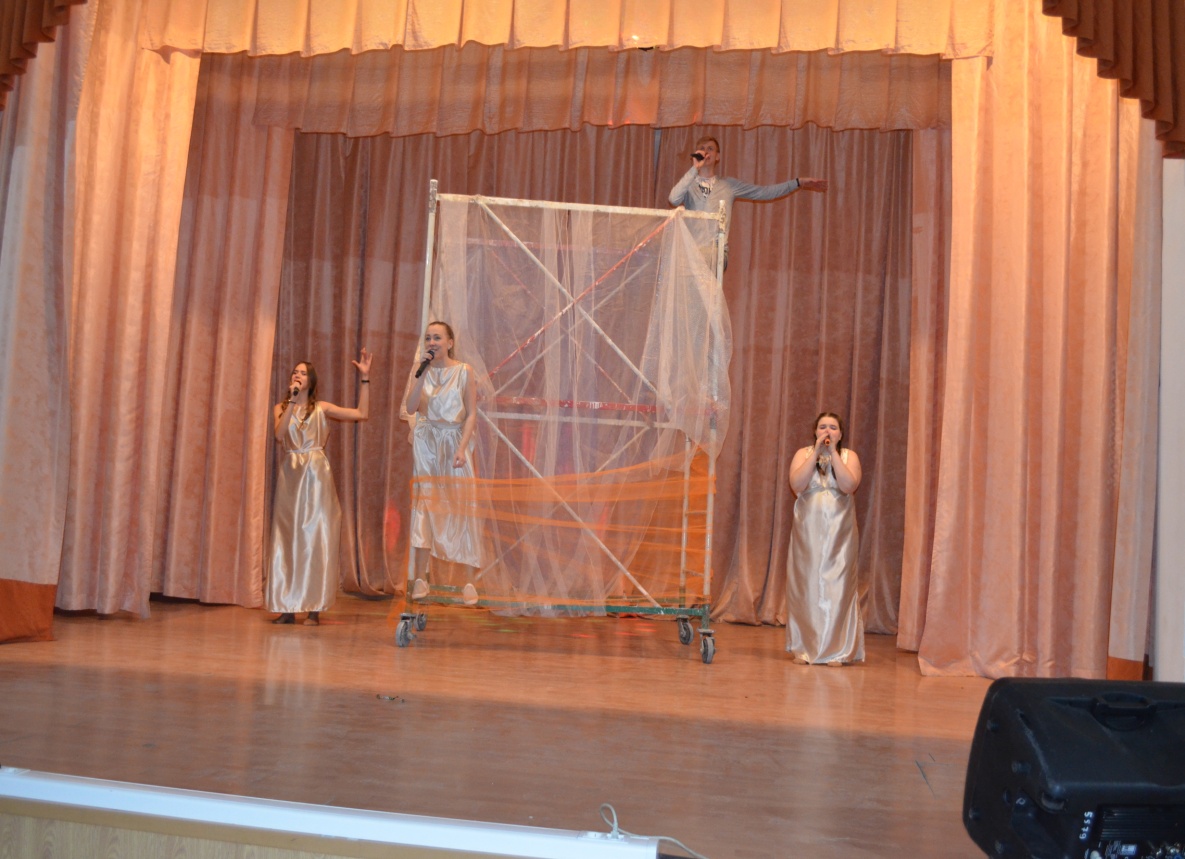 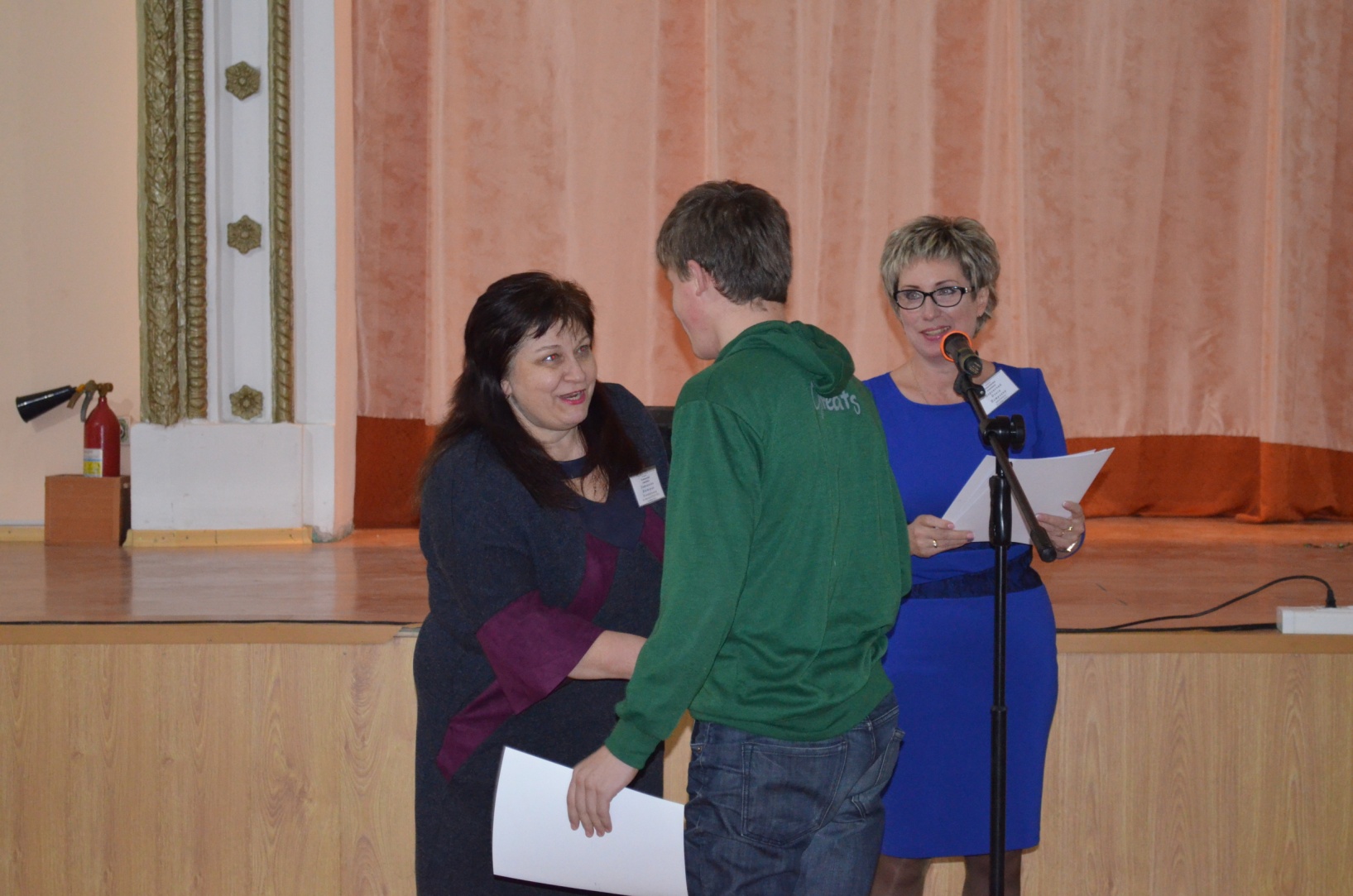 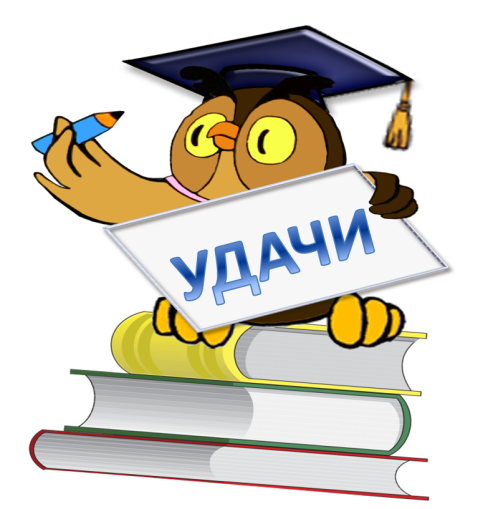 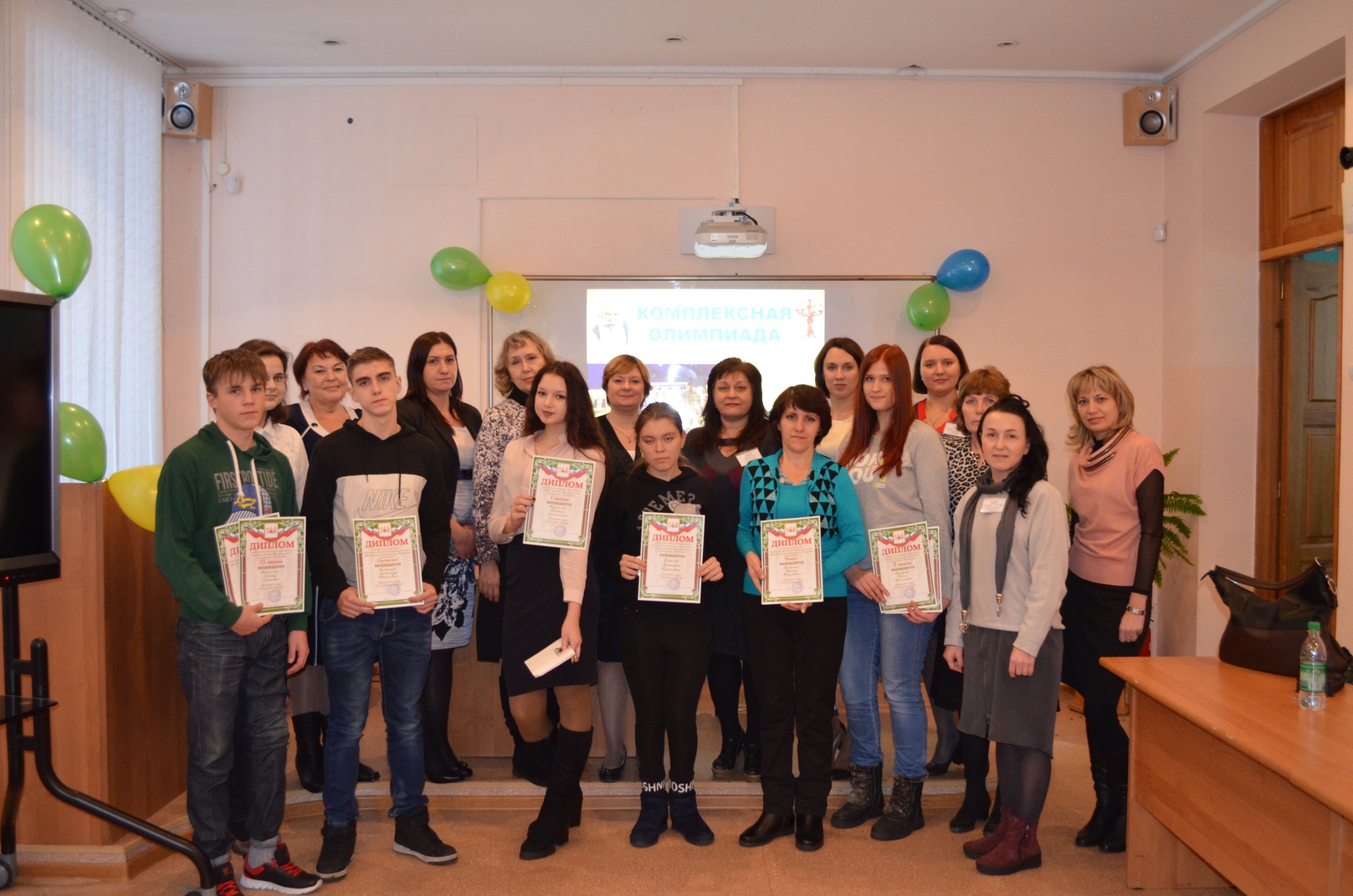 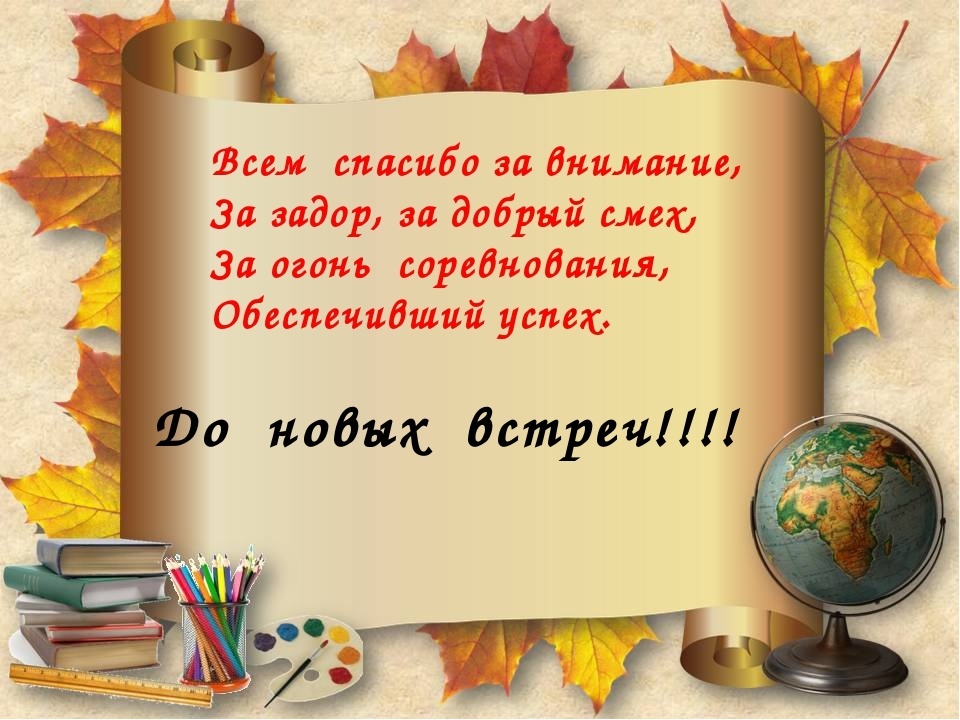